Untergang und Neuanfang
(Bibelkurs, Teil 15/24)
Mi 7,18: Wer ist ein Gott, wie du, der die Sünde vergibt und dem Überrest seines Erbteils die Übertretung erlässt, der seinen Zorn nicht allezeit festhält, sondern Lust an der Gnade hat?
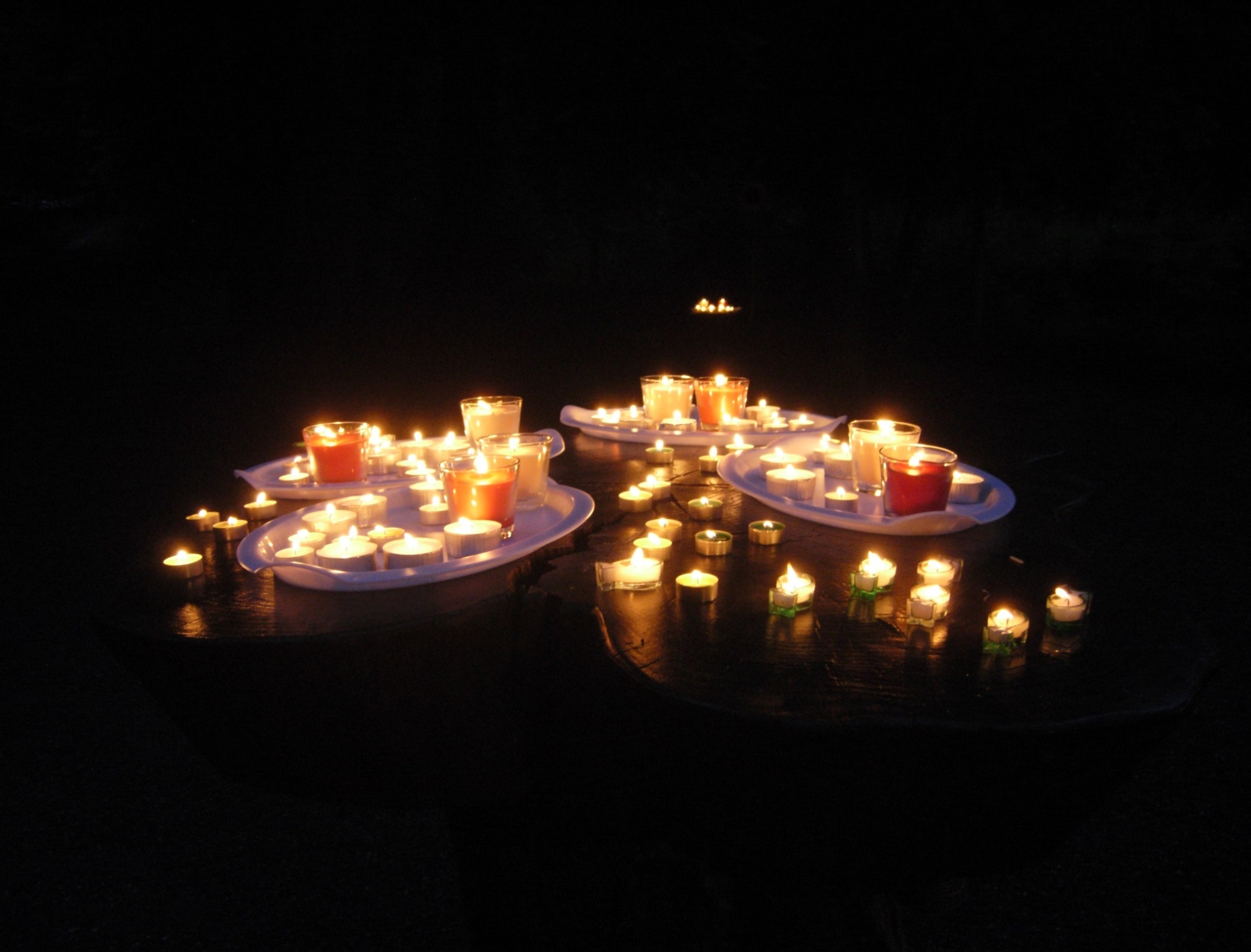 Mi 7,19: Er wird sich wieder über uns erbarmen, unsere Missetaten bezwingen. Ja, du wirst alle ihre Sün-den in die Tiefe des Meeres werfen.
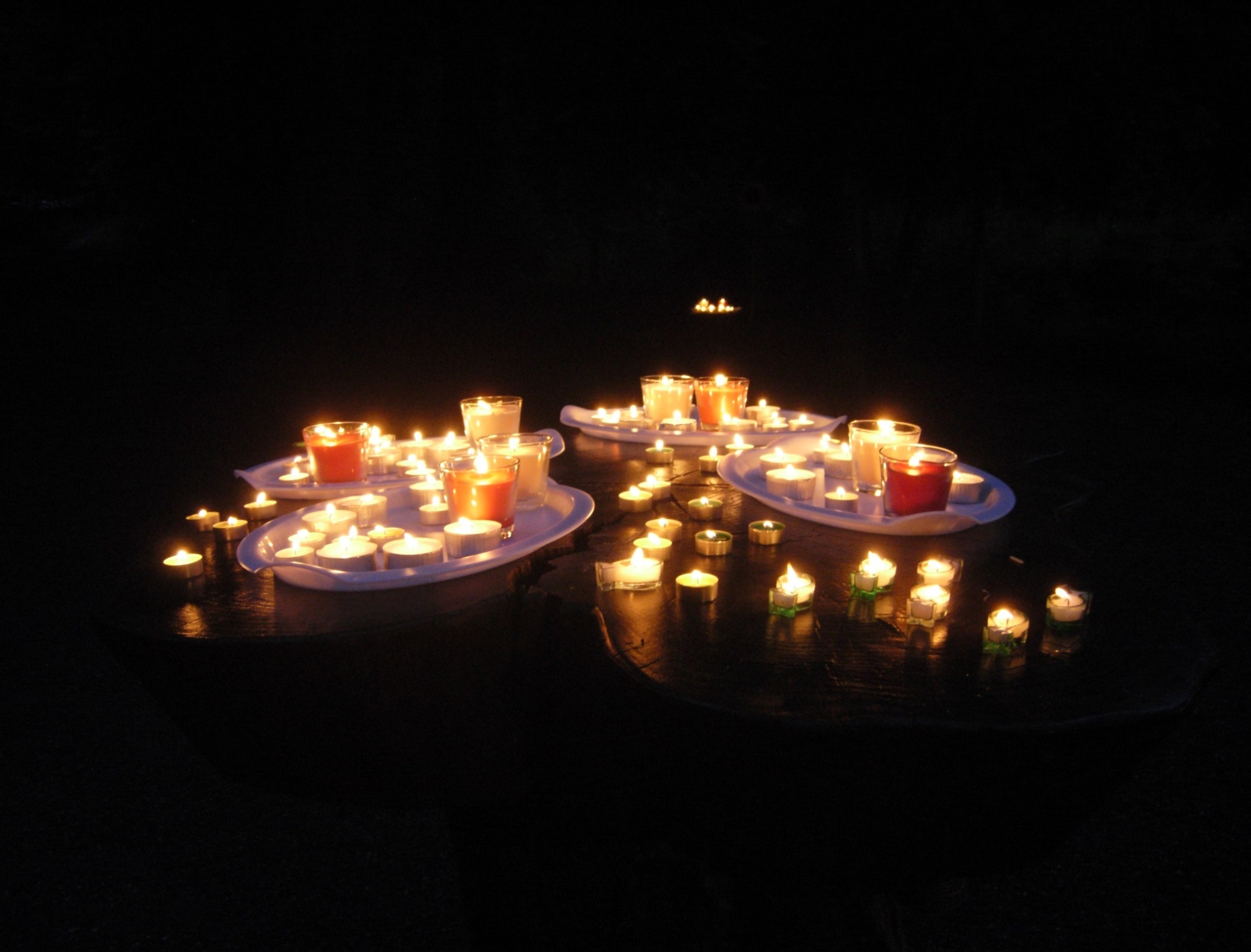 Mi 7,20: Du wirst Jakob Treue erweisen und an Abraham Gnade üben, wie du unseren Vätern von den Tagen der Vorzeit her geschworen hast.
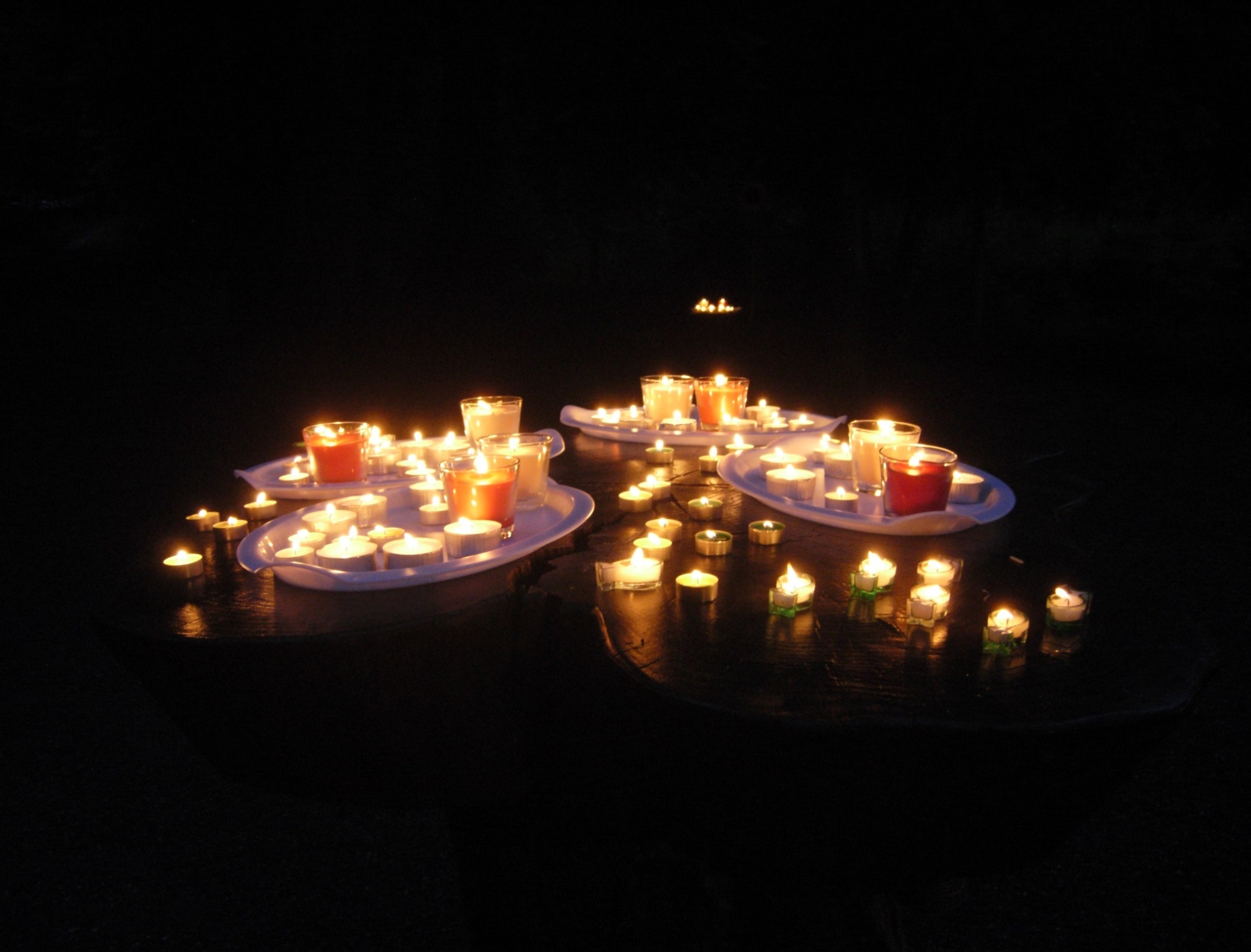 Untergang und Neuanfang   Einleitung   1. Der Untergang   2. Die Zeit des Exils   3. Der Neuanfang   Schlusswort
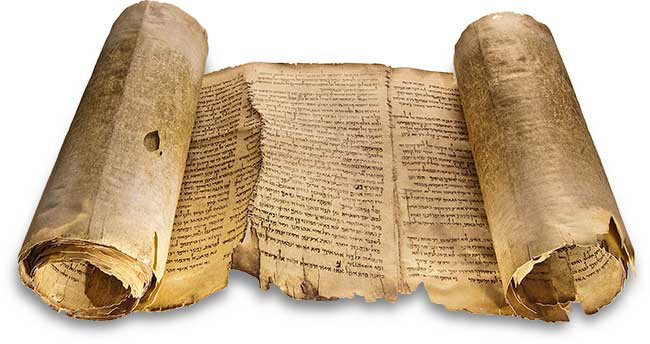 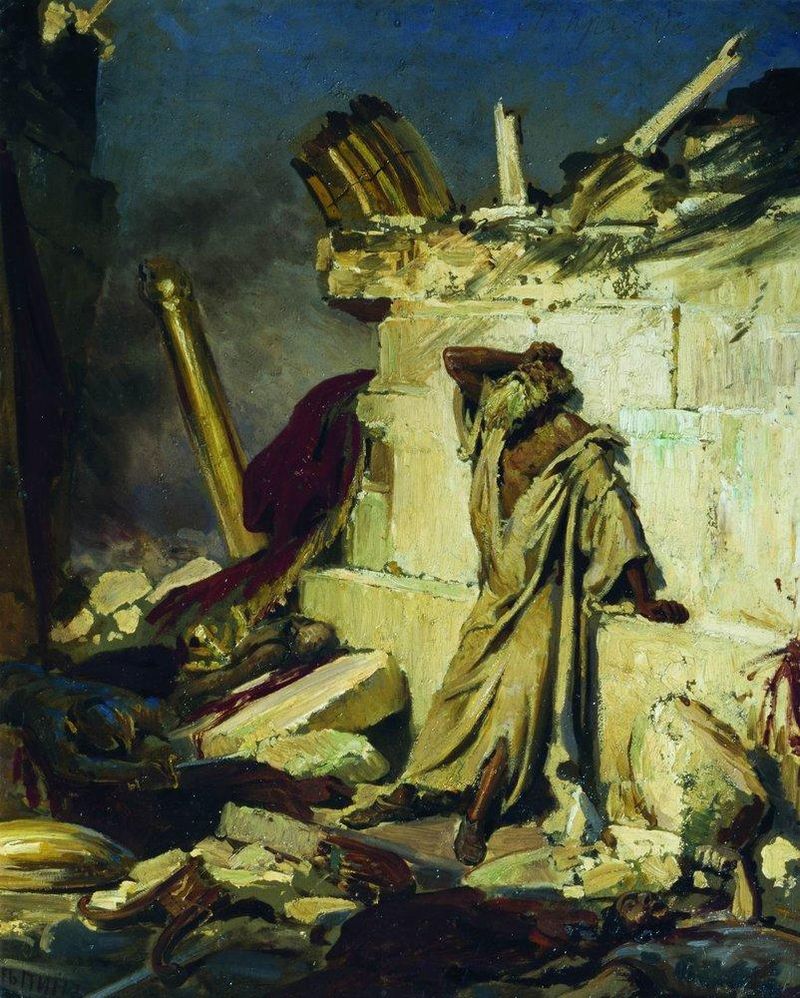 JEREMIA BETRAUERT DIE ZERSTÖRUNG JERUSALEMS
Bild: Ilja Repin (1870)
Untergang und Neuanfang   Einleitung   1. Der Untergang   2. Die Zeit des Exils   3. Der Neuanfang   Schlusswort
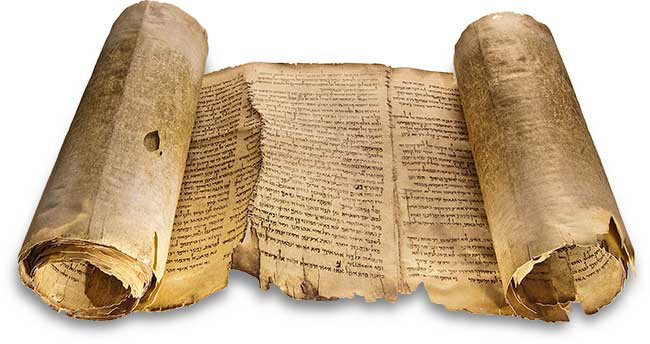 ASSYRIEN
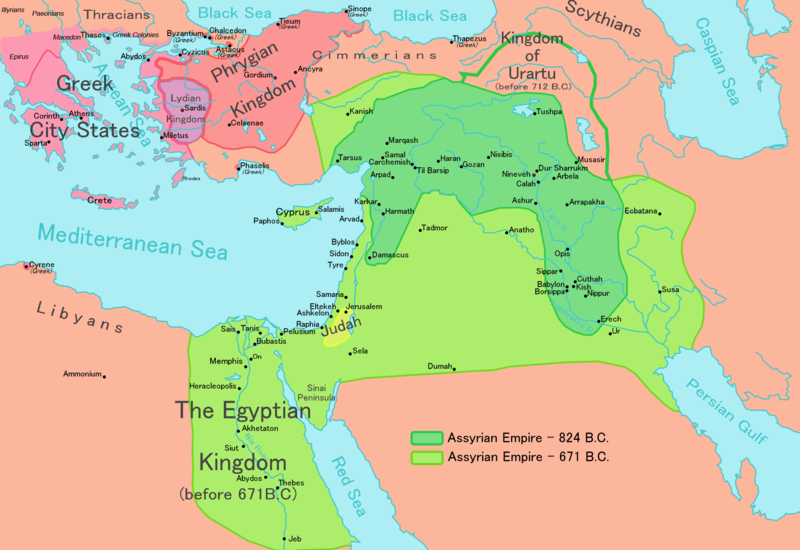 NEBUKADNEZAR
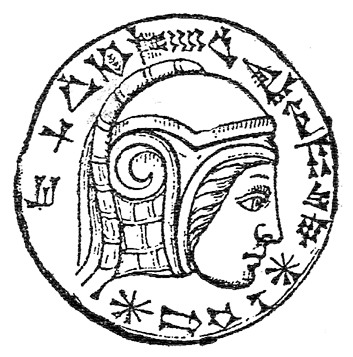 Inschrift (Keilschrift) auf einem Onyx-Stein-Auge einer Marduk-Statue
DAS NEUBABYLONISCHE REICH
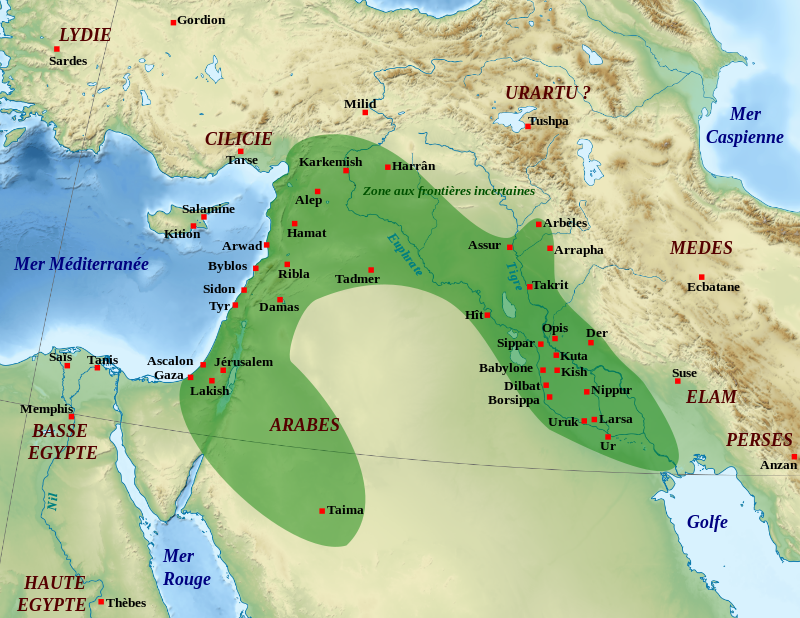 Bild: Zunkir, CC-BY-SA 3.0
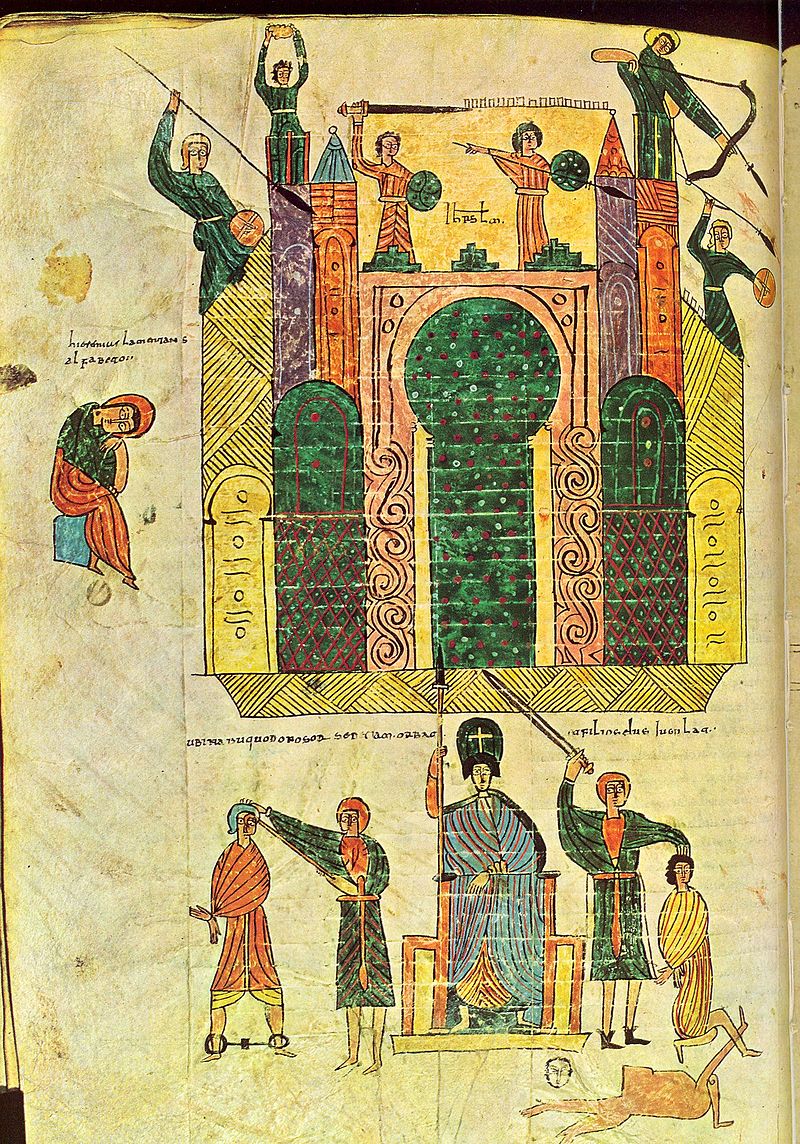 BELAGERUNG JERUSALEMS
Bild: Beatus von Urgell (11. Jh.)
KÖNIG JOJACHIN
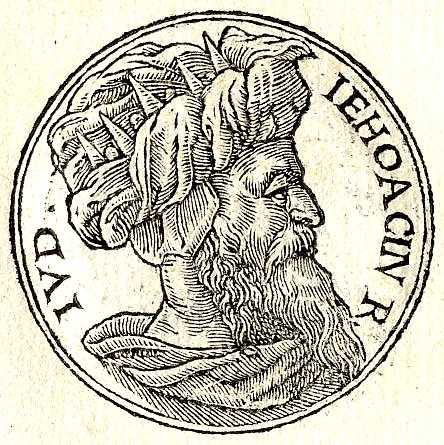 Bild: Promptuarii Iconum Insigniorum (16. Jh.)
ZEDEKIAS SÖHNE WERDEN GETÖTET
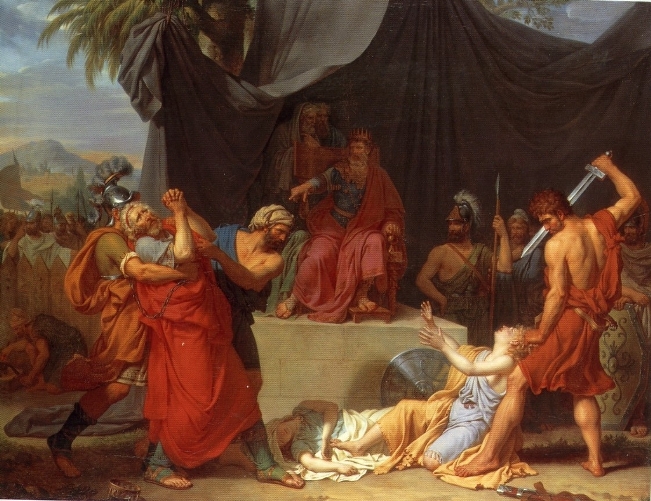 Bild: François-Xavier Fabre (1787)
Jer 39,1a: Und es geschah, dass Jerusalem eingenommen wurde. Im neunten Jahr Zedekias, des Königs von Juda, im zehnten Monat, …
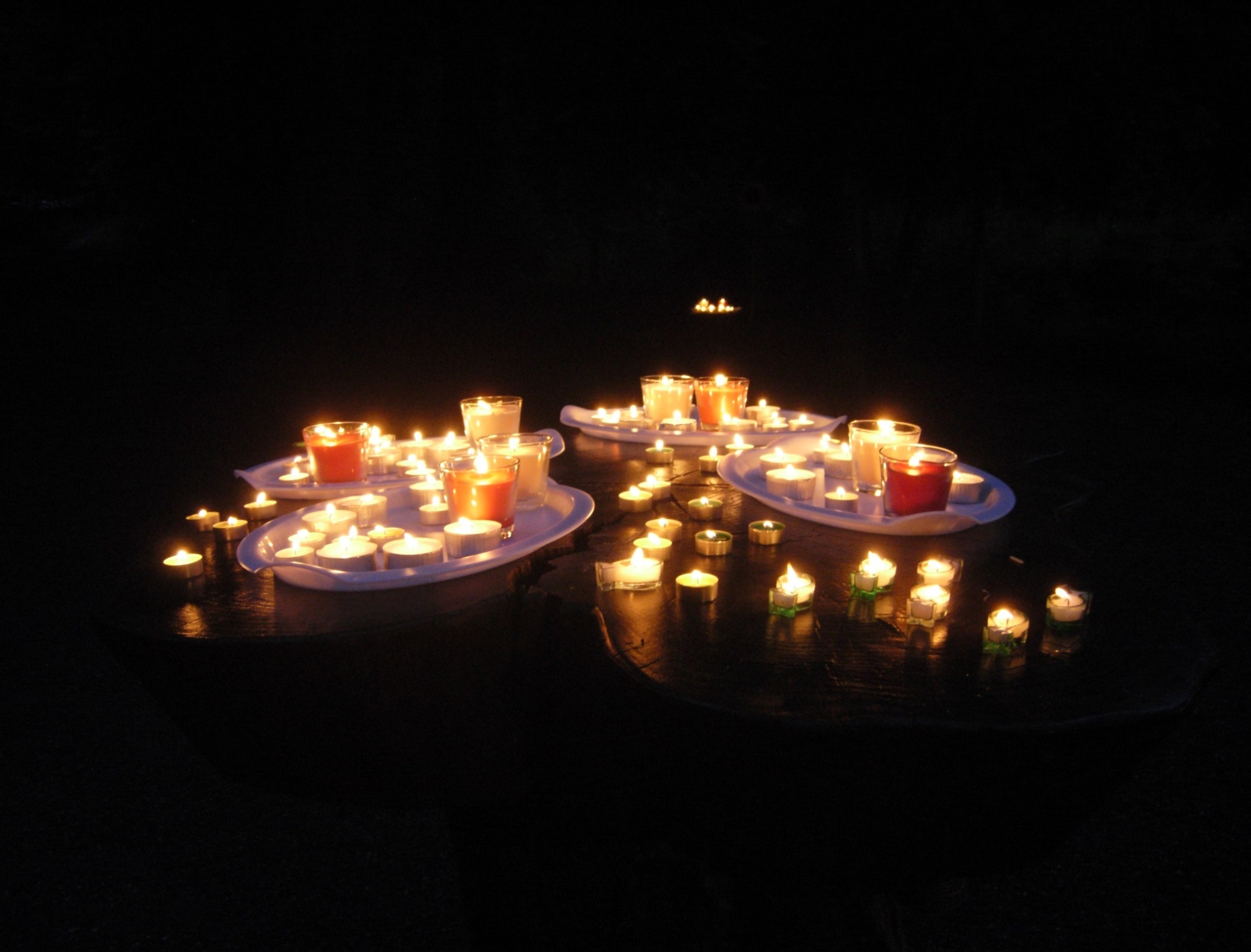 Jer 39,1b: … war Nebukadnezar, der König von Babel, mit seinem ganzen Heer nach Jerusalem gekommen und hatte die Belagerung begonnen.
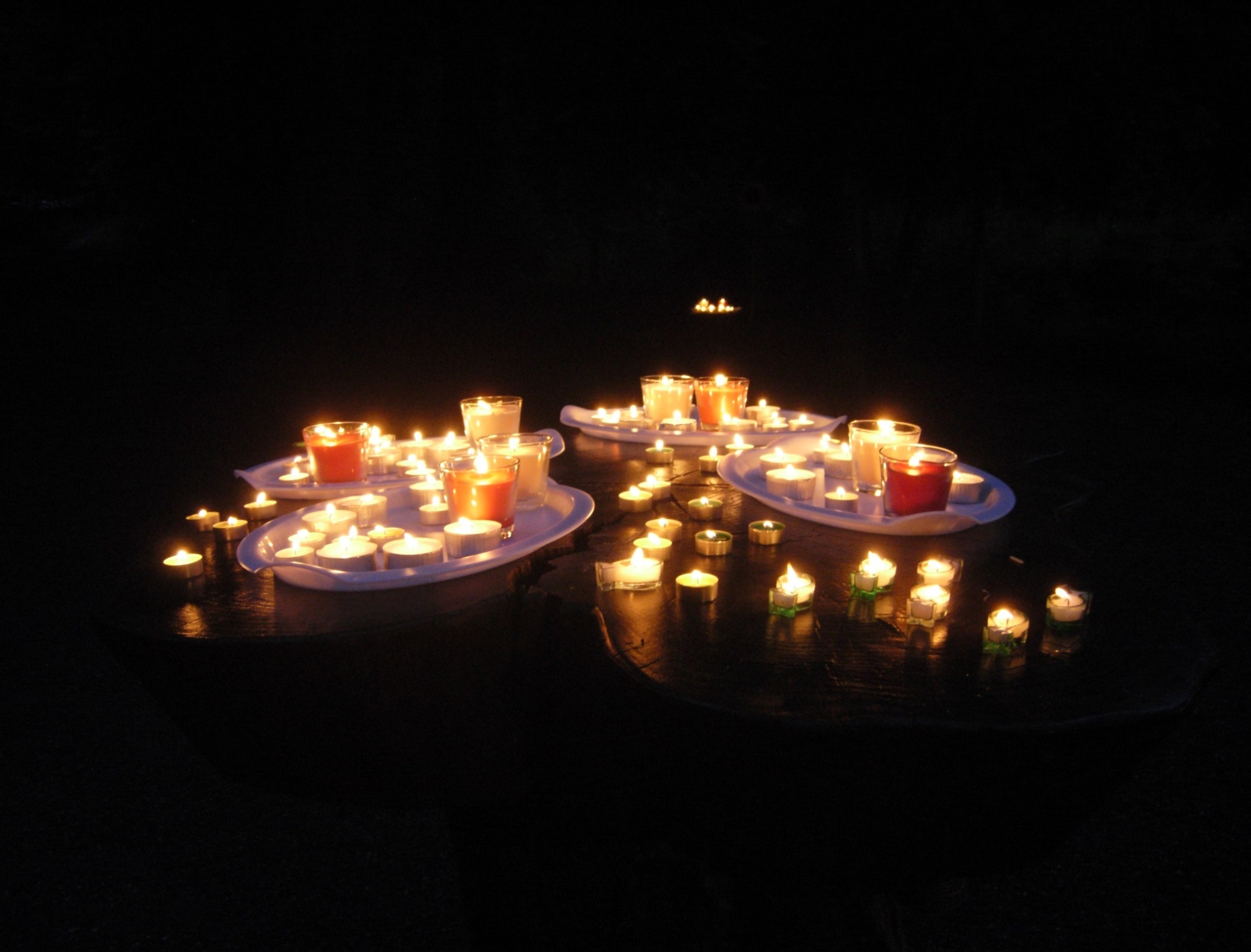 Jer 39,2: Und im elften Jahr Zedekias, am neunten Tag des vierten Monats, brach man in die Stadt ein.
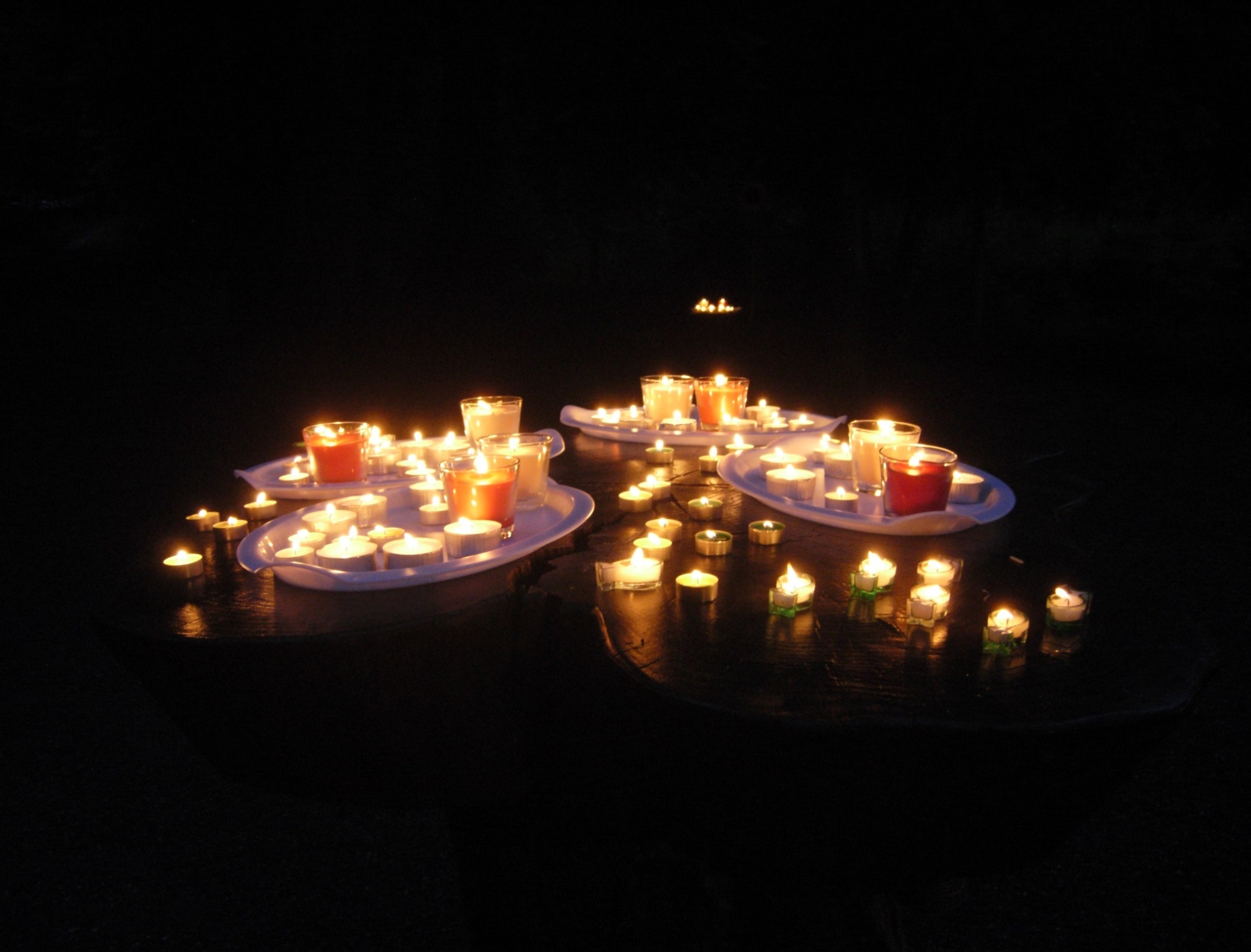 DER AUSZUG DER GEFANGENEN
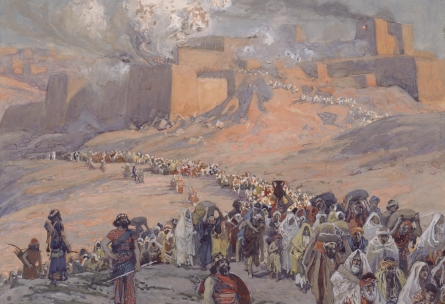 Bild: James Tissot (zwischen 1896 und 1902)
Untergang und Neuanfang   Einleitung   1. Der Untergang   2. Die Zeit des Exils   3. Der Neuanfang   Schlusswort
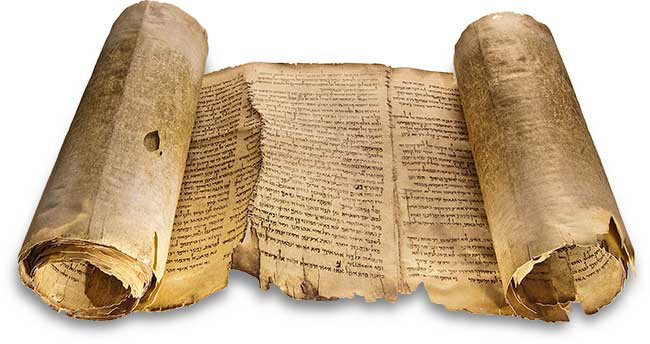 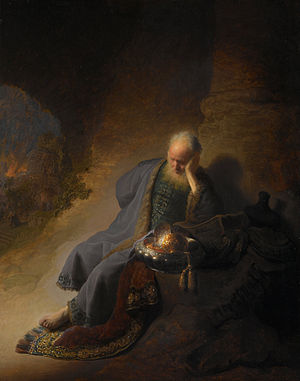 JEREMIA BEKLAGT DIE ZERSTÖRUNG JERUSALEMS
Bild: Rembrandt van Rijn (1630)
Klgl 4,4: Dem Säugling klebt die Zunge am Gaumen vor lauter Durst; die Kinder verlangen nach Brot, aber niemand bricht es ihnen.
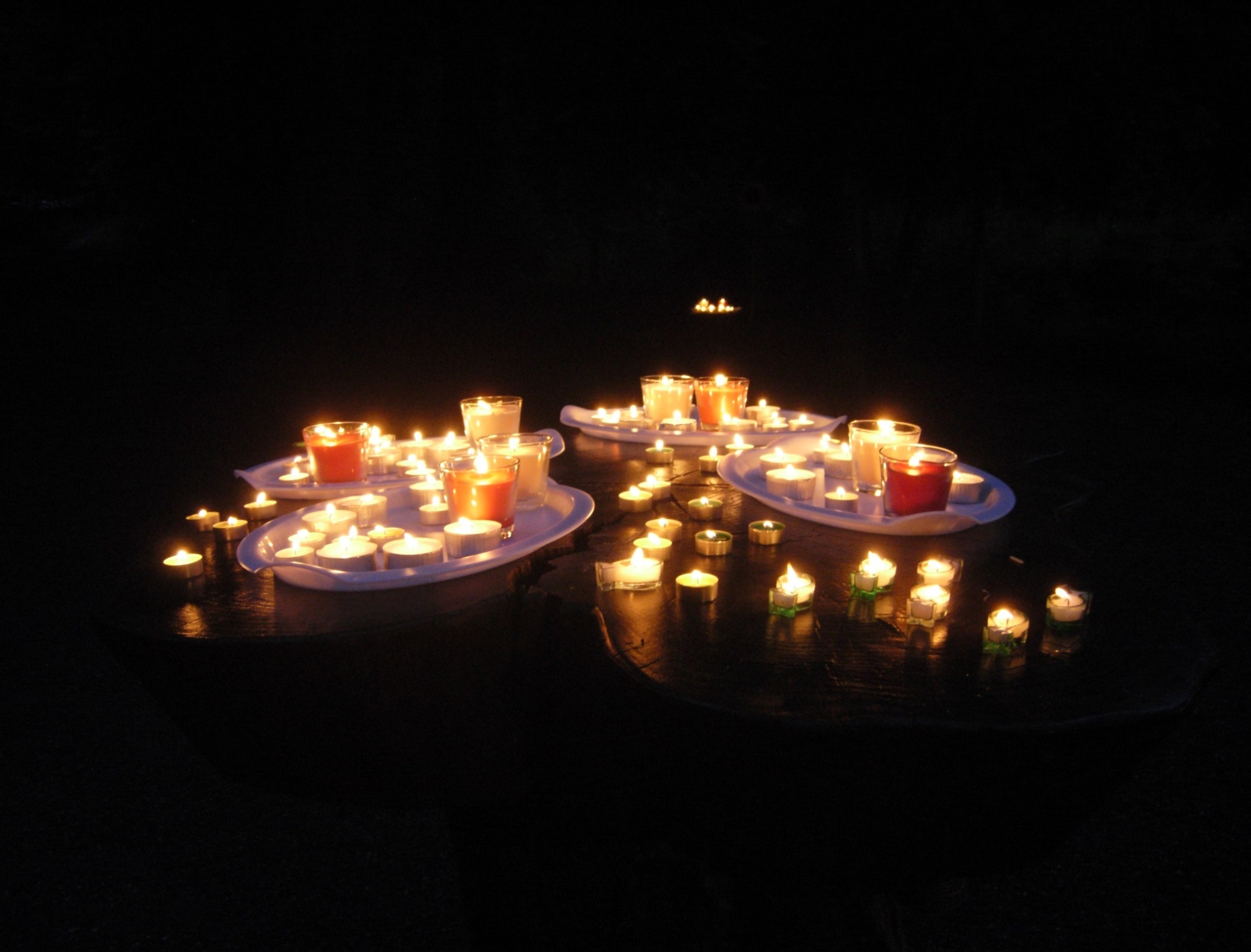 Klgl 4,5: Die sonst Leckerbissen assen, verschmachten auf den Gassen; die auf Purpurlagern ruhten, sind jetzt froh über Misthaufen.
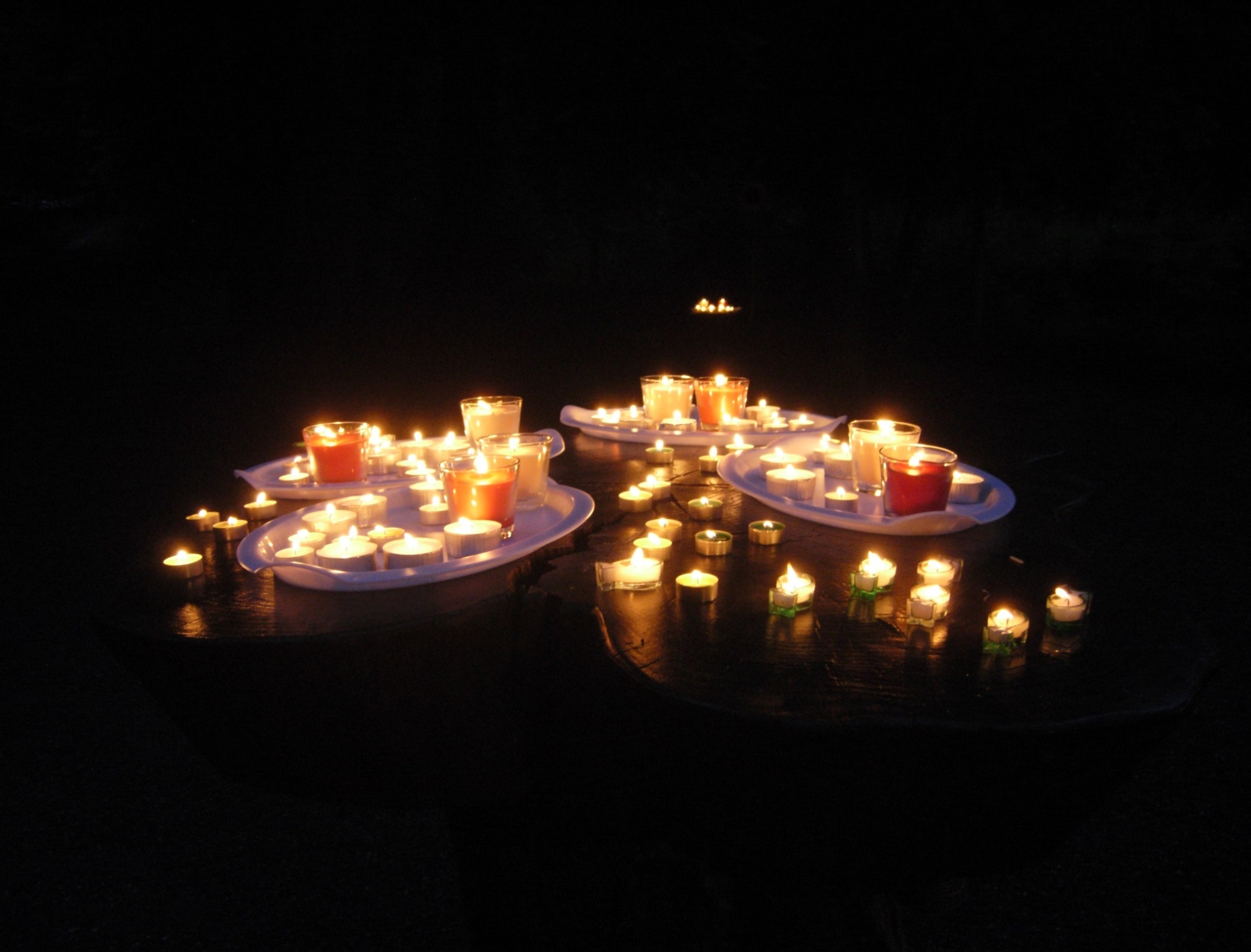 Klgl 4,6a: Denn die Schuld der Tochter meines Volkes, sie ist grösser geworden als die Sünde Sodoms.
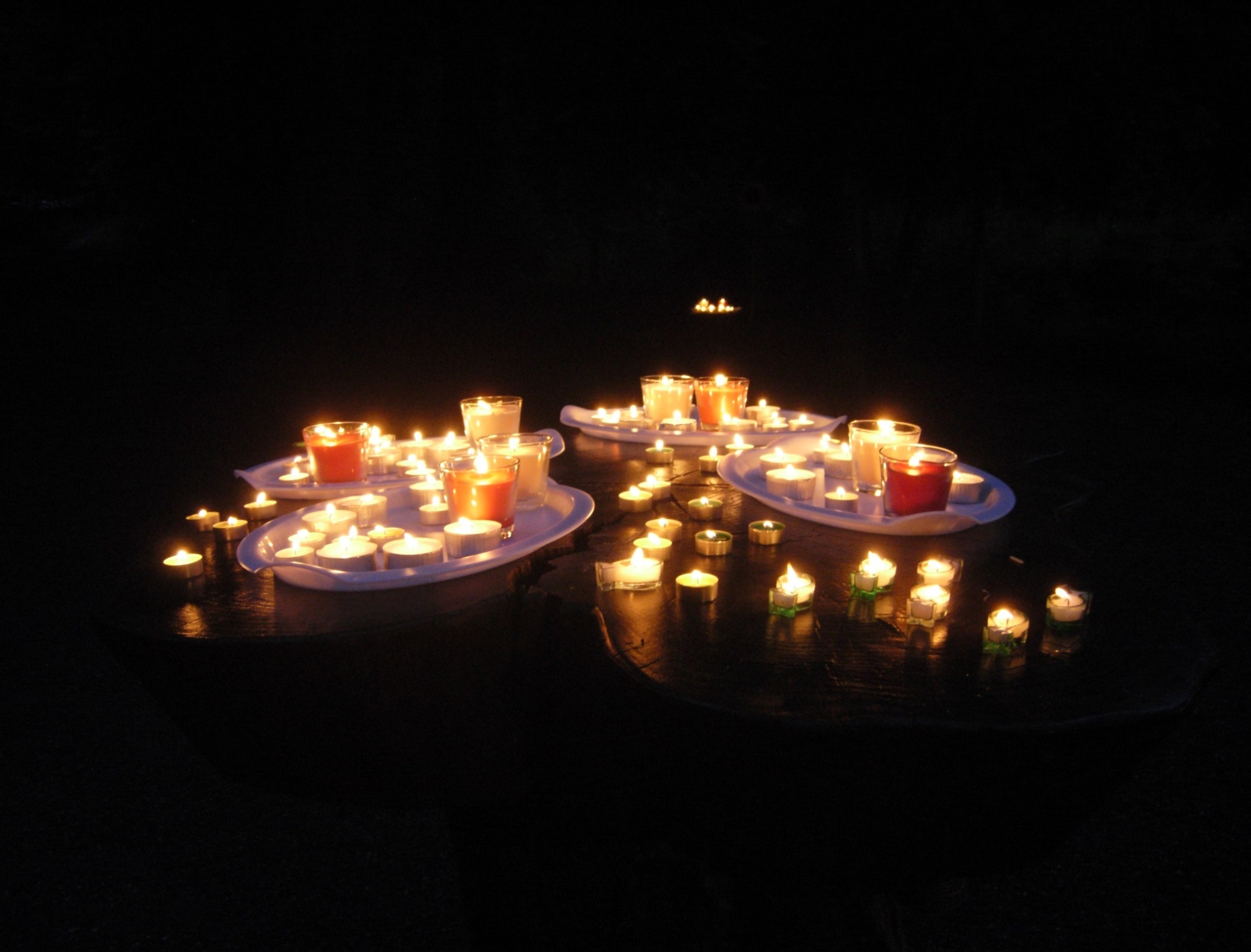 Ps 137,1: An den Strömen Babels sassen wir und weinten, wenn wir an Zion gedachten.
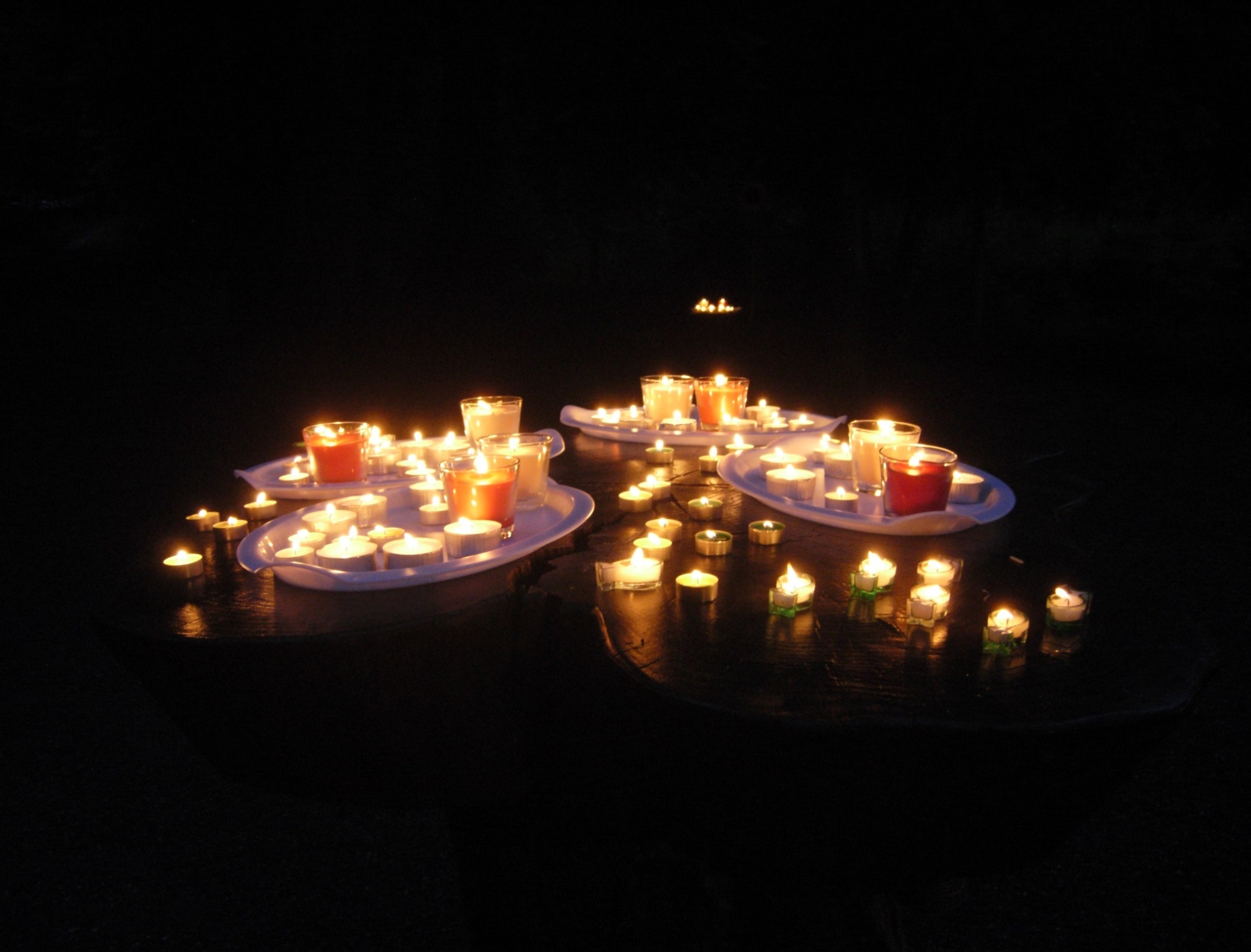 DIE TRAUERNDEN IM EXIL
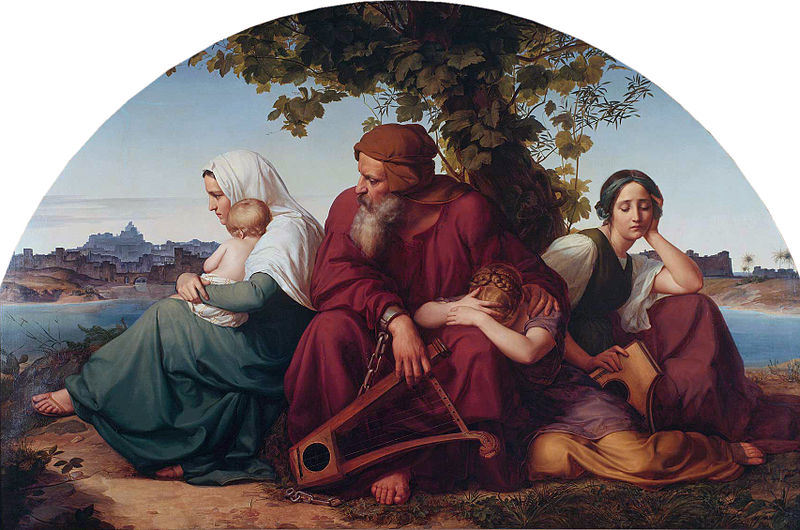 Bild: Eduard Bendemann (1832)
Jes 40,1: Tröstet, tröstet mein Volk! spricht euer Gott.
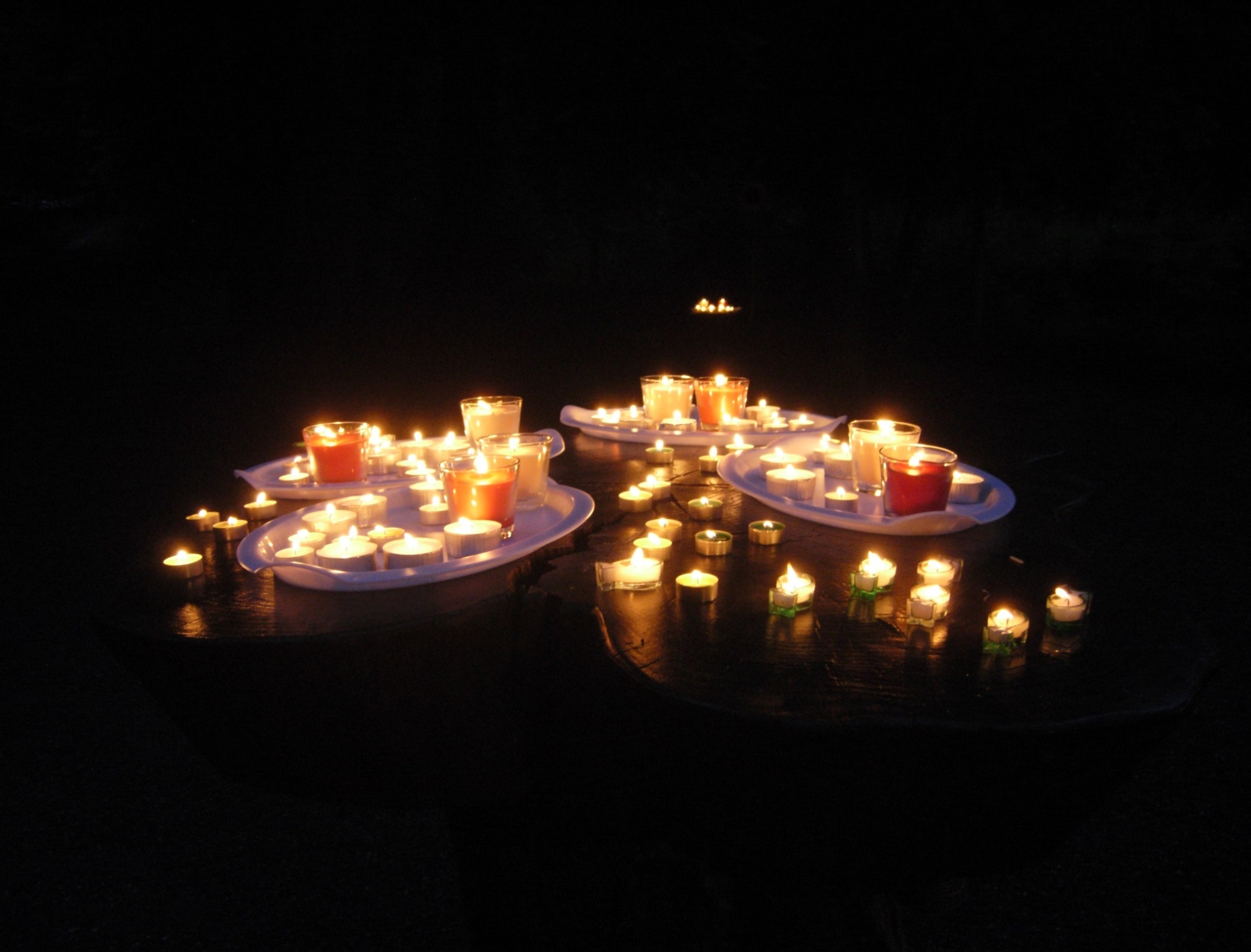 Jes 40,2a: Redet zum Herzen Jerusalems und ruft ihr zu, dass ihr Frondienst vollendet, dass ihre Schuld abgetragen ist.
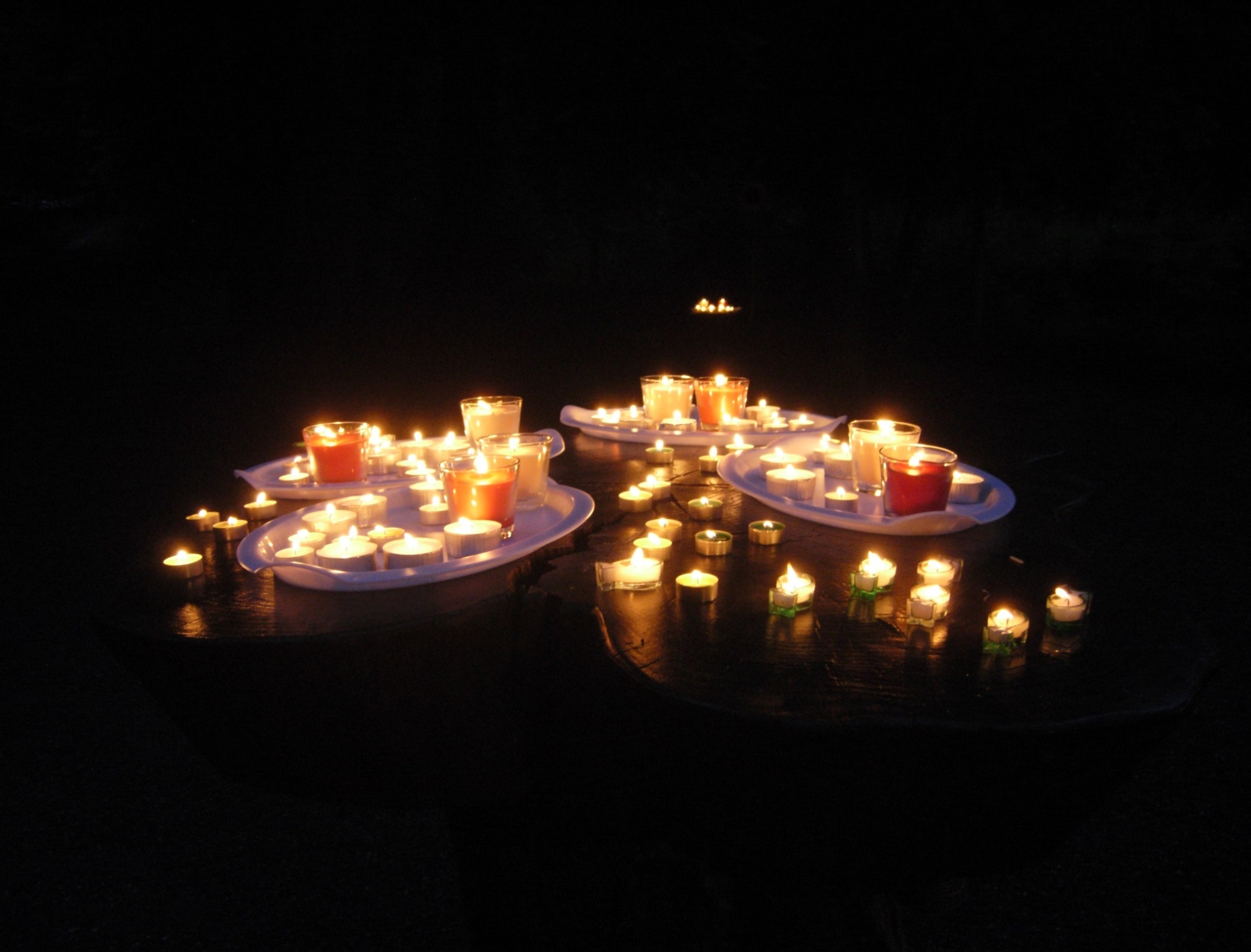 Jes 40,2b: Denn sie hat von der Hand des Herrn Zweifaches empfangen für alle ihre Sünden.
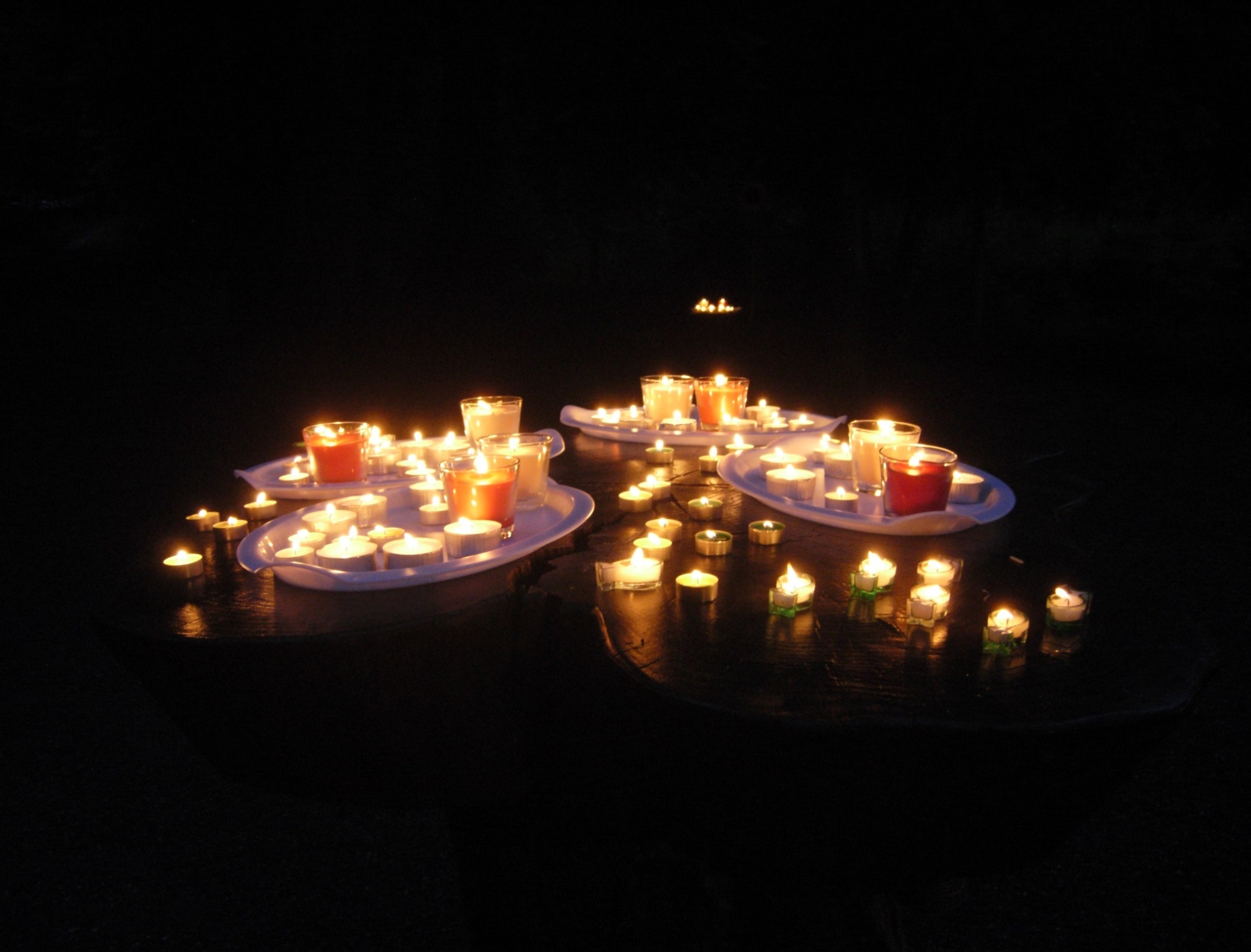 DIE JUDEN IN DER GEFANGENSCHAFT
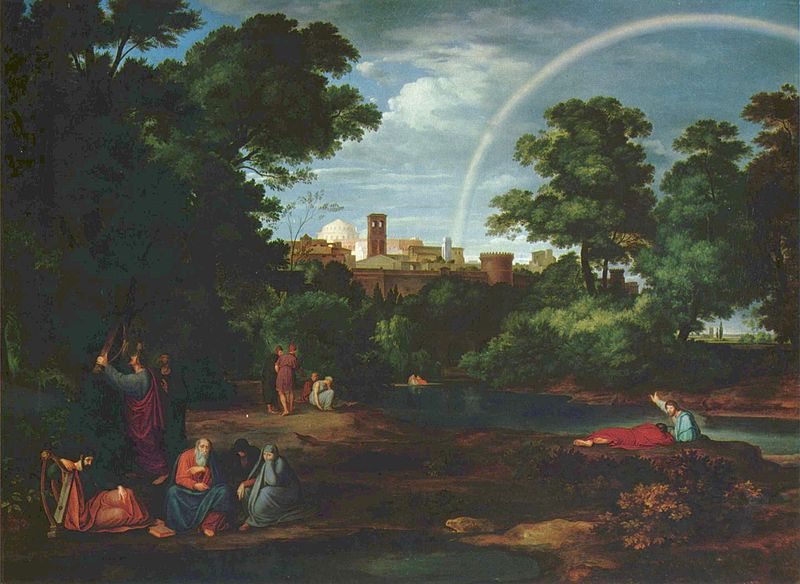 Bild: Ferdinand von Olivier (um 1830)
DIE DREI FREUNDE IM FEUEROFEN
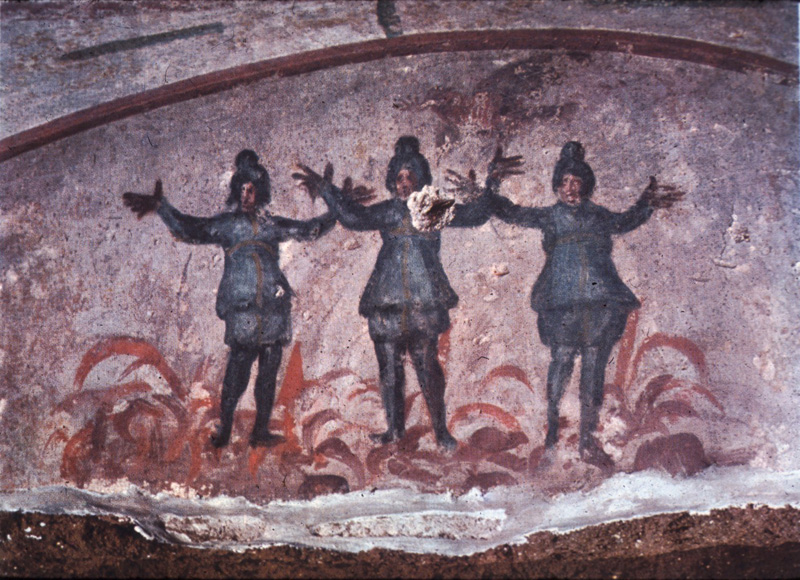 Zeichnung aus den Katakomben Roms (3./4. Jh.)
DANIEL IN DER LÖWENGRUBE
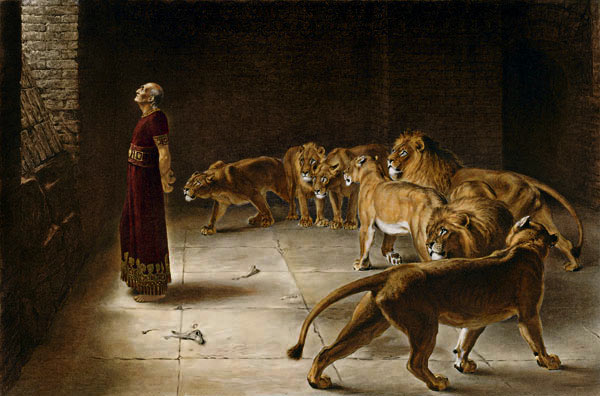 Bild: Briton Rivière (1892)
Dan 7,18a: Neige dein Ohr, mein Gott, und höre; tue deine Augen auf und sieh unsere Verwüstung und die Stadt, die nach deinem Namen genannt ist!
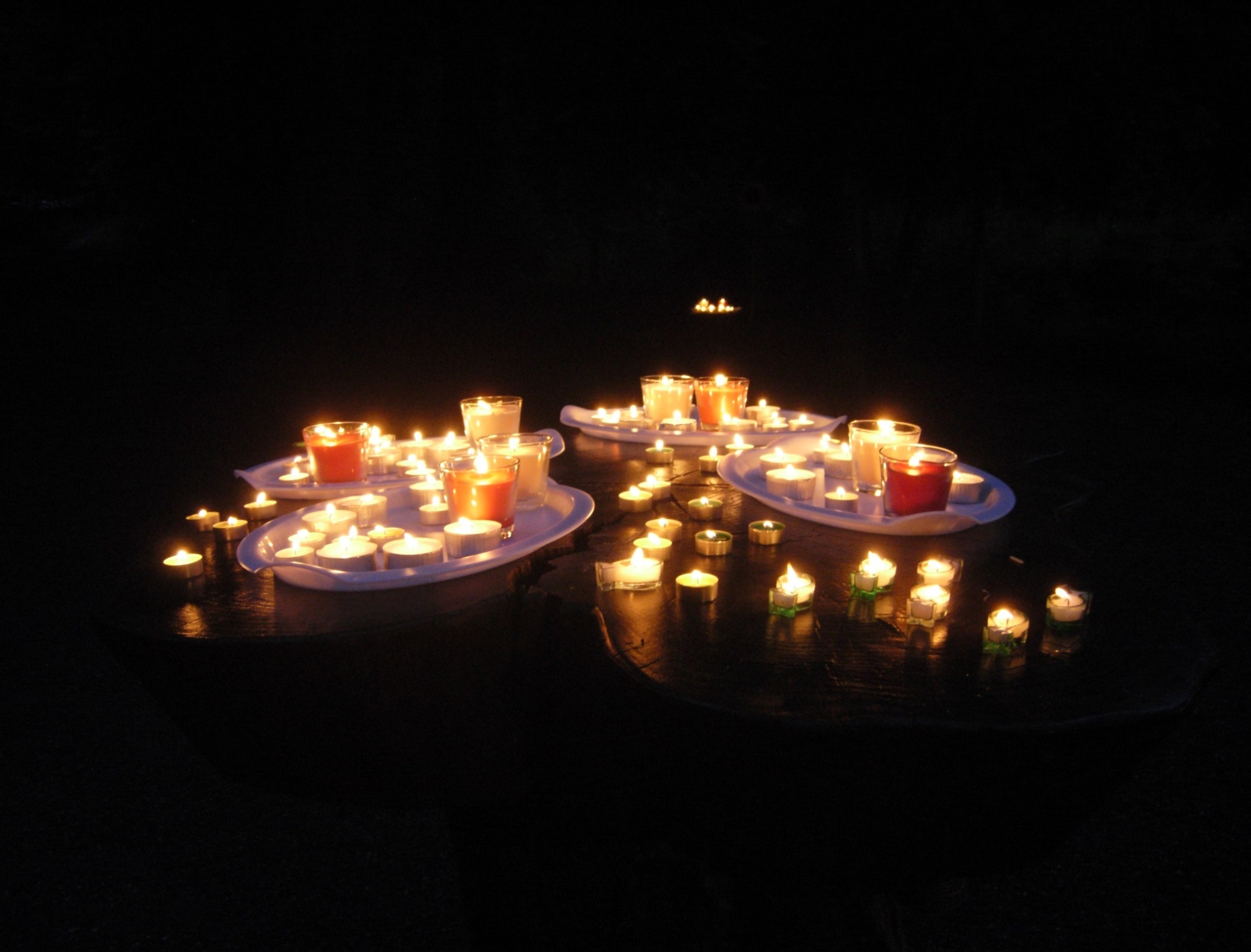 Dan 7,18b: Denn nicht um unserer eigenen Gerechtigkeit willen bringen wir unsere Bitten vor dich, sondern um deiner grossen Barmherzigkeit willen.
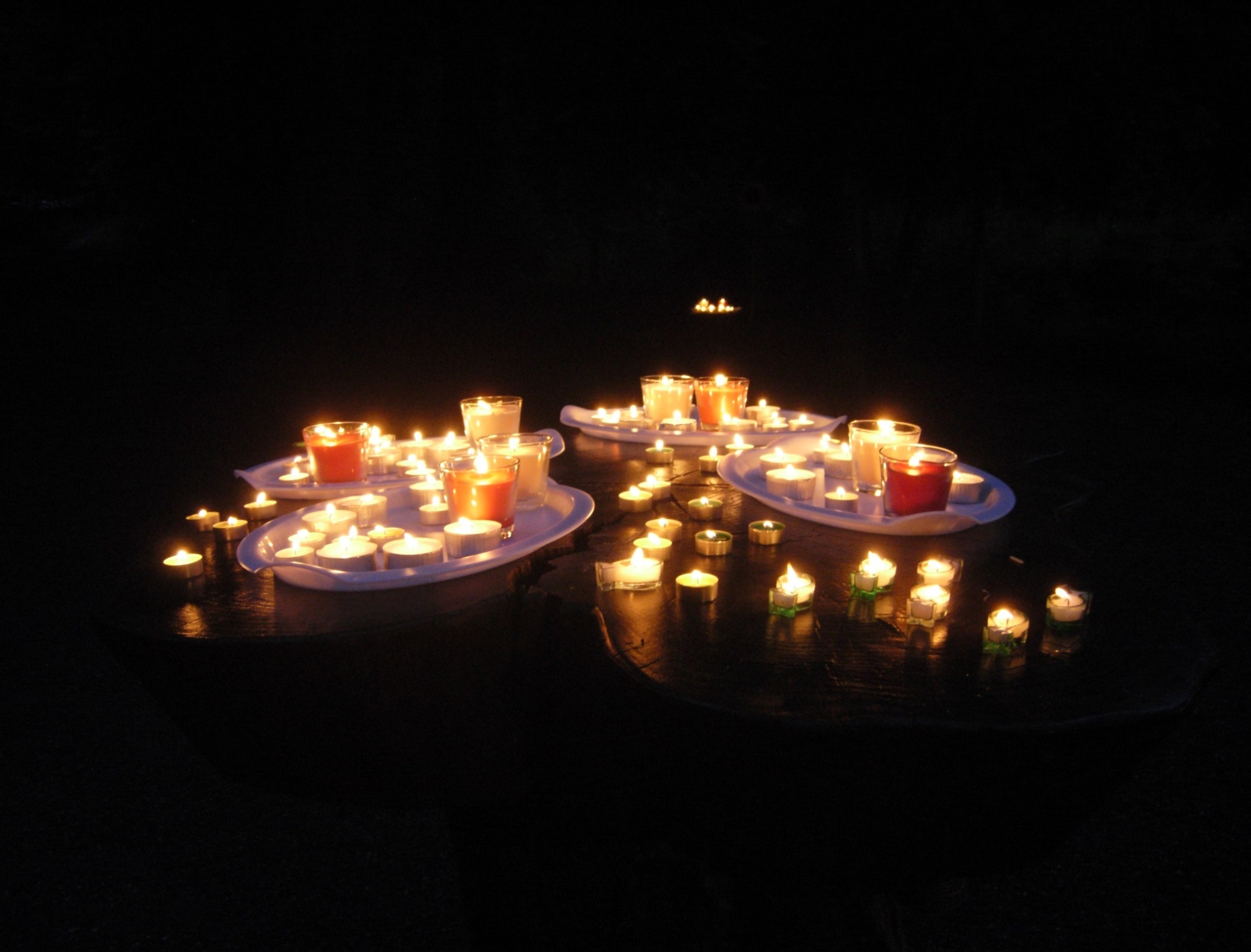 DIE ÜBERRESTE DER STADT BABYLON
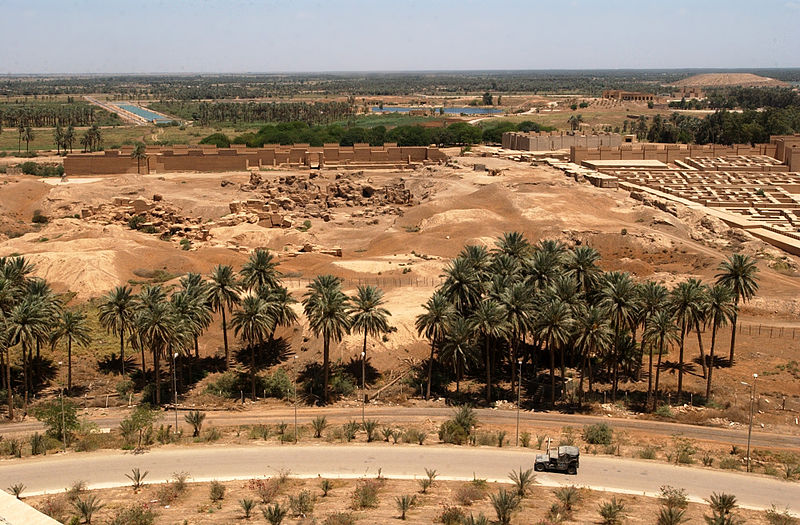 Bild aus dem Jahr 2003 (U.S. Navy)
DIE RUINEN DER STADT BABYLON
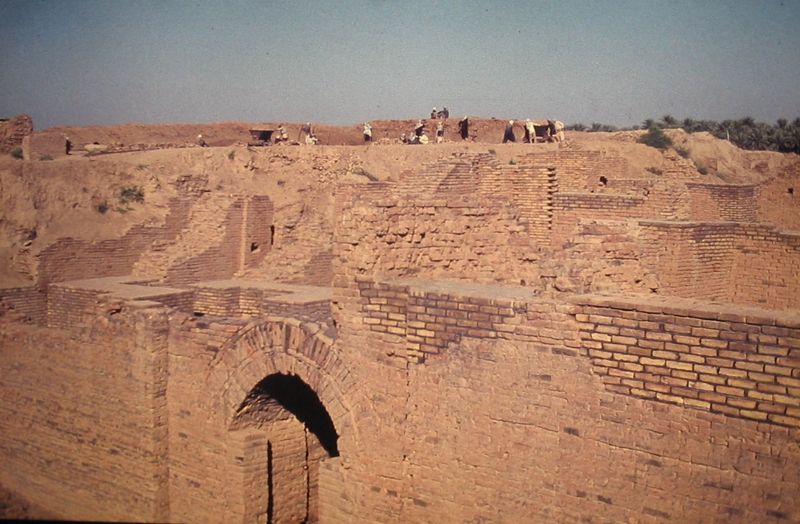 Bild aus dem Jahr 1975
DIE STADT BABYLON
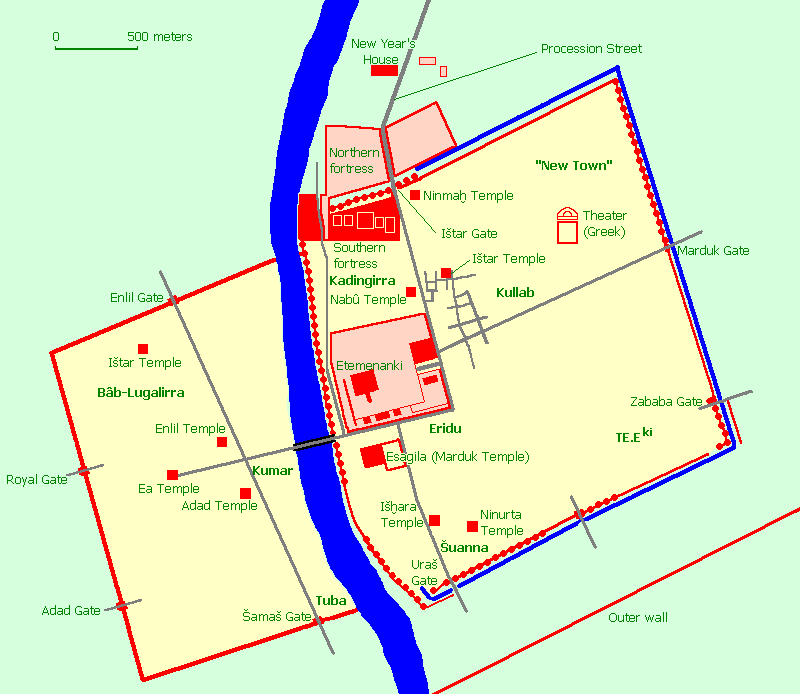 Bild: Micro (CC-BY-SA 3.0)
REKONSTRUKTION DES ISCHTAR-TORS
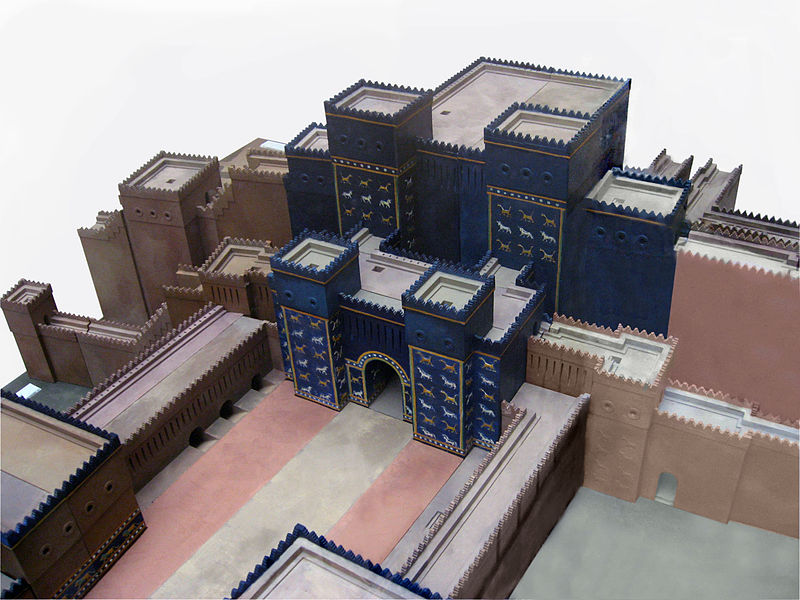 AUSSCHNITT DES ISCHTAR-TORS
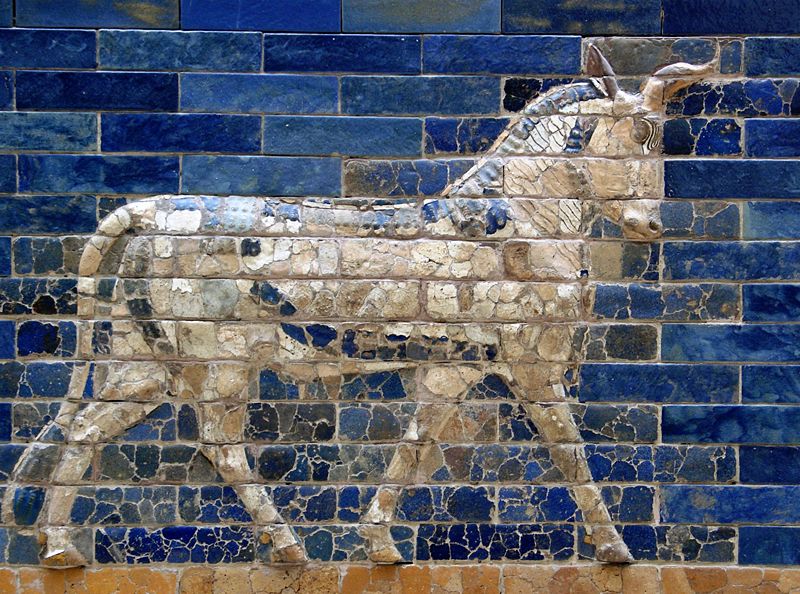 Bild: Josep Renalias (CC-BY-SA 3.0)
DIE STADT BABYLON
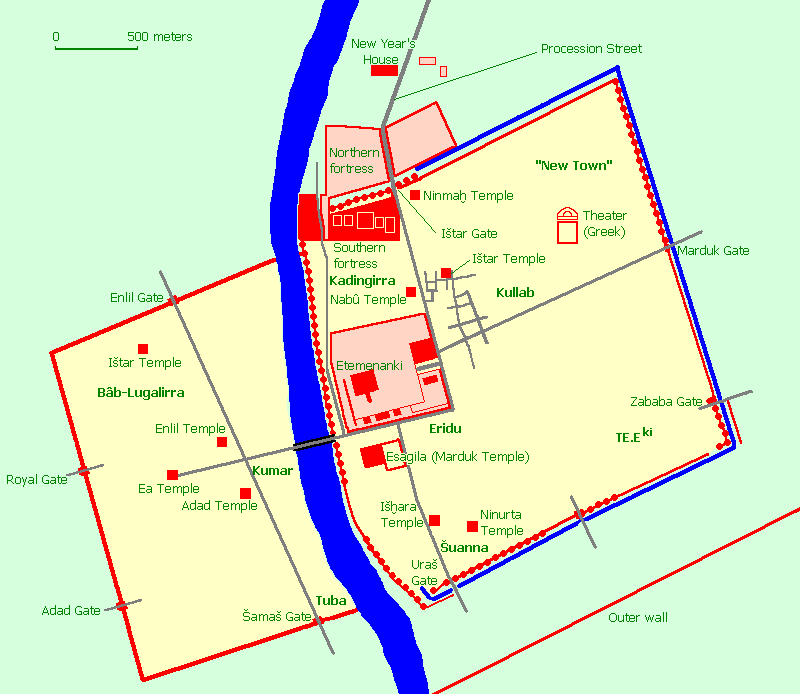 Bild: Micro (CC-BY-SA 3.0)
REKONSTRUKTION VON ETEMENANKI
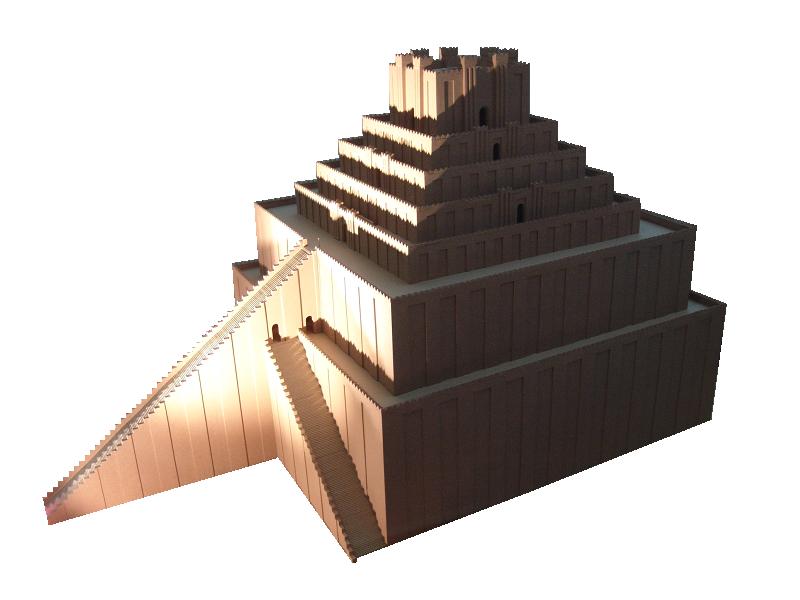 DIE HÄNGENDEN GÄRTEN
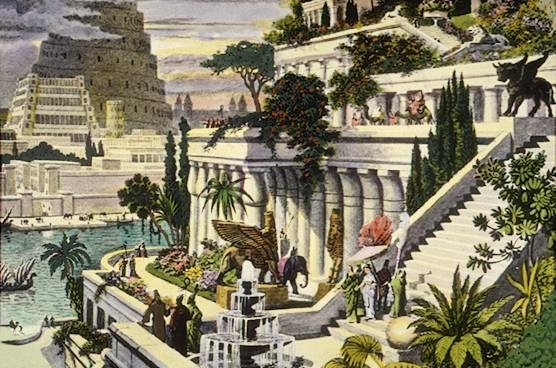 Bild: Marten van Heemskerck (19. Jh.), Fantasiezeichnung
Dan 4,27: Ist das nicht das grosse Babel, das ich mir erbaut habe zur königlichen Residenz mit meiner gewaltigen Macht und zu Ehren meiner Majestät?
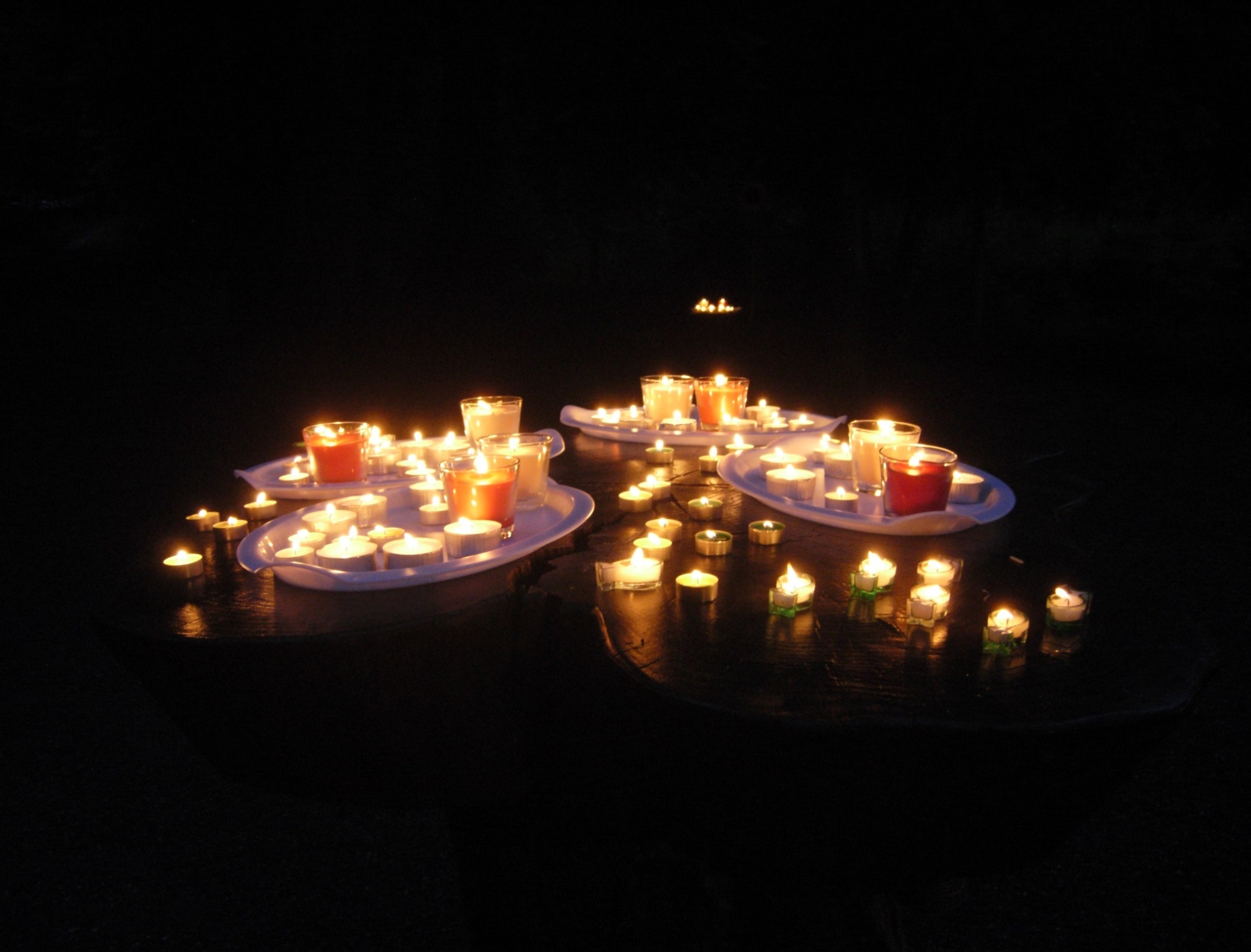 NEBUKADNEZARS WAHNSINN
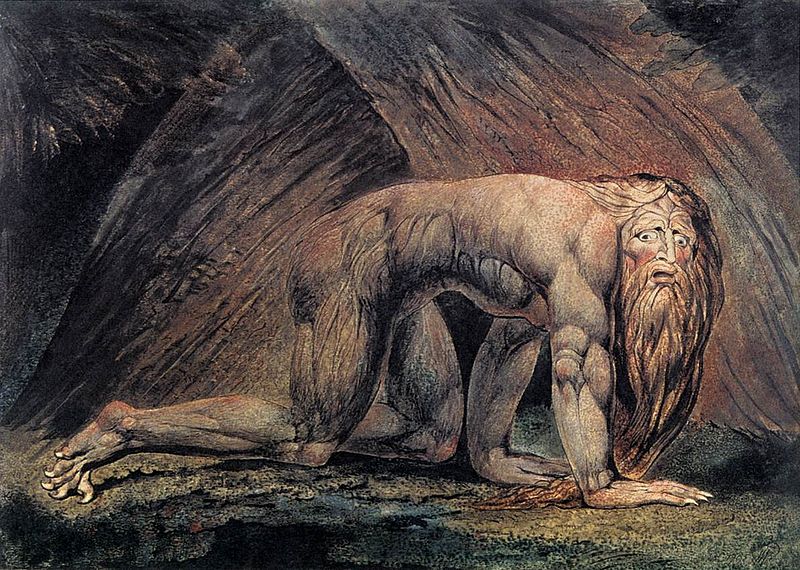 Bild: William Blake (1795)
Untergang und Neuanfang   Einleitung   1. Der Untergang   2. Die Zeit des Exils   3. Der Neuanfang   Schlusswort
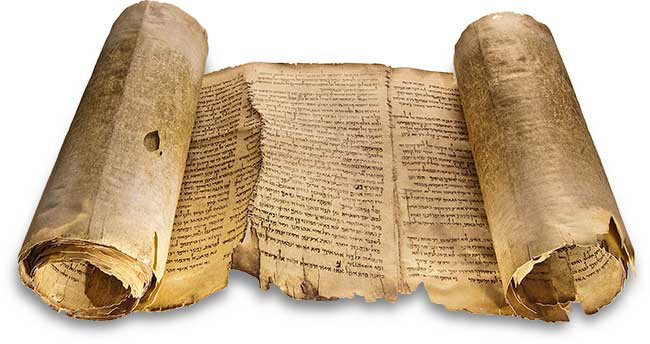 2Chr 36,22a: Und im ersten Jahr des Kyrus, des Königs von Persien – damit das Wort des Herrn erfüllt würde, das durch den Mund Jeremias ergangen war -, …
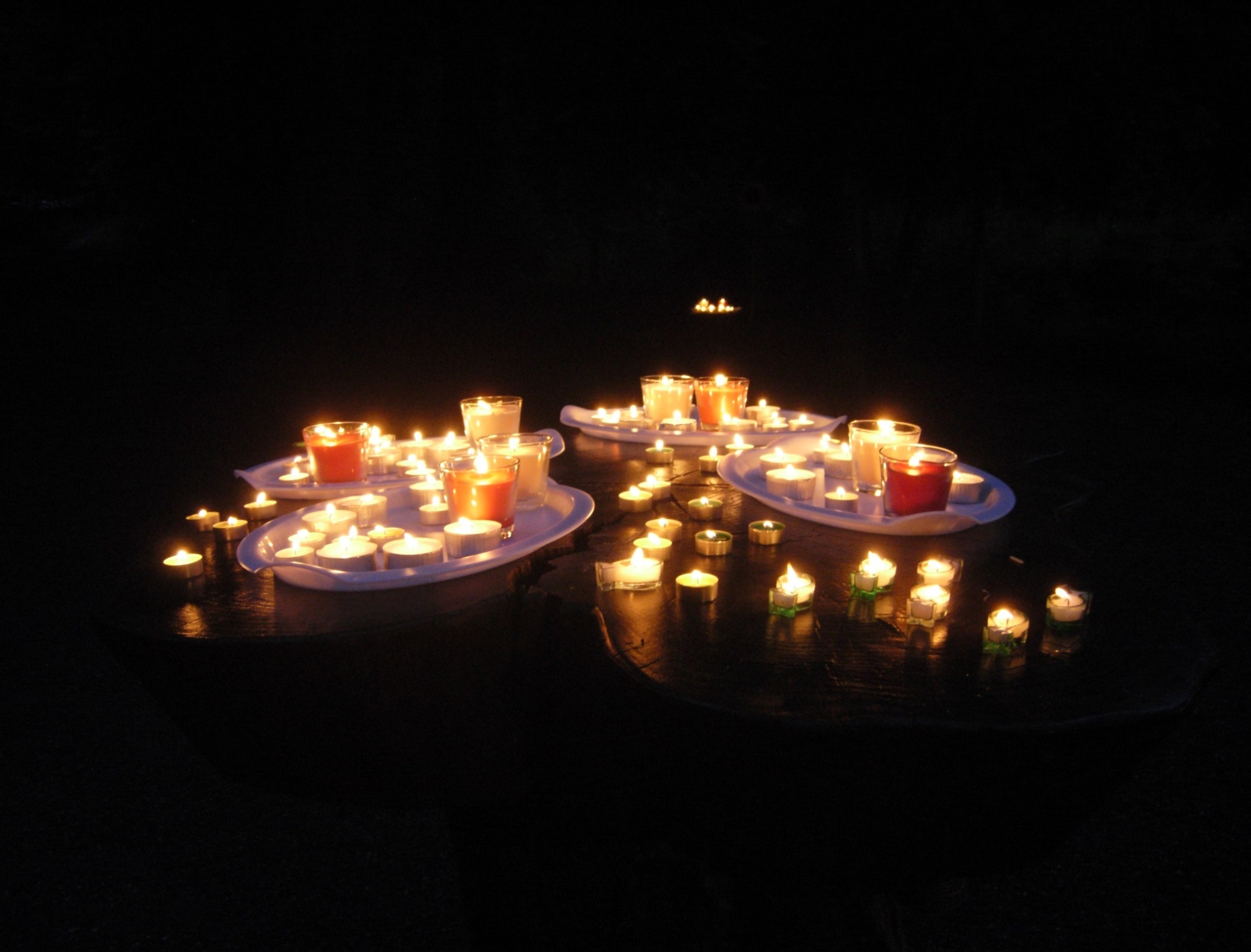 2Chr 36,22b: … da erweckte der Herr den Geist des Kyrus, des Königs von Persien, so dass er durch sein ganzes Königreich, auch schriftlich, bekanntmachen und sagen liess:
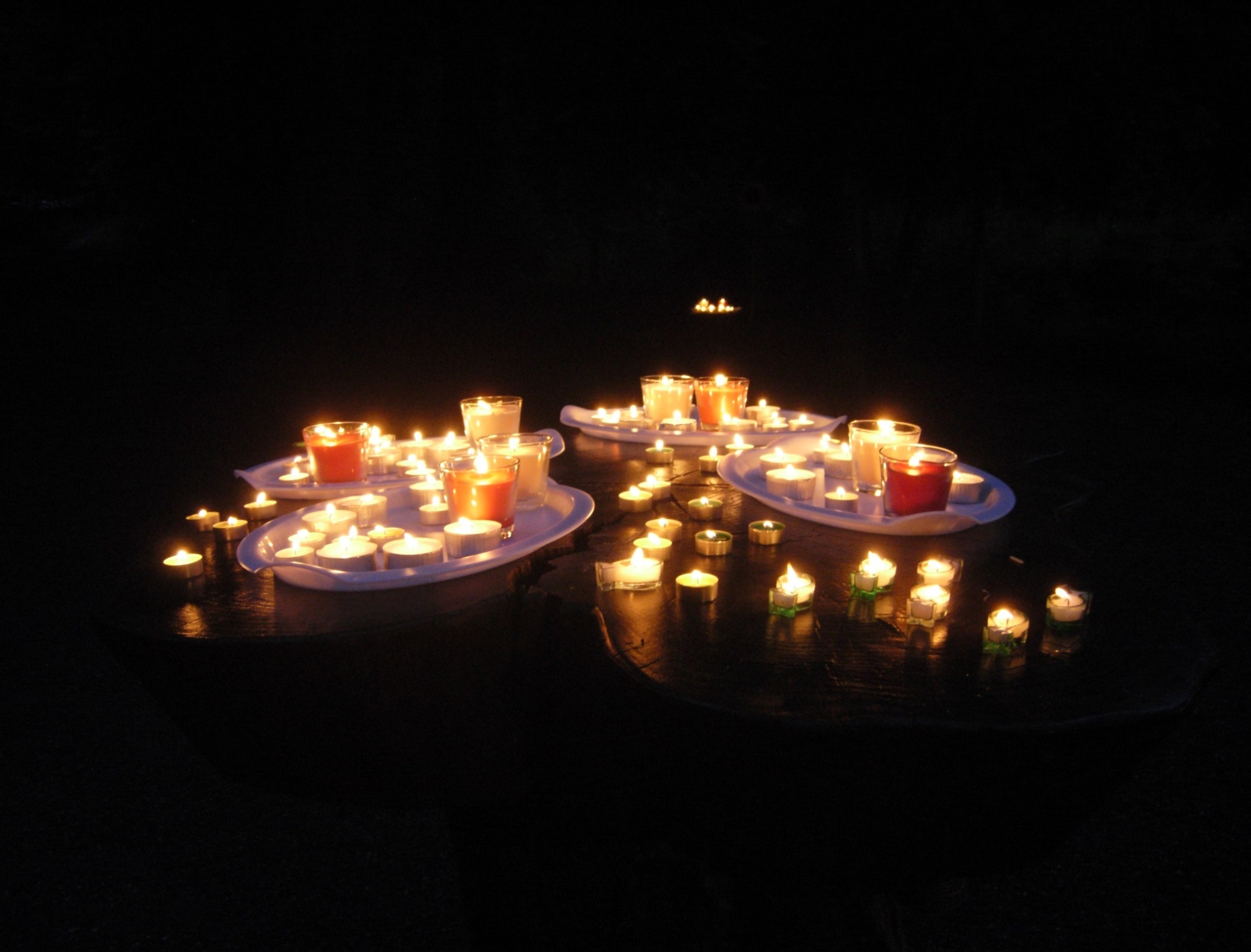 2Chr 36,23a: «So spricht Kyrus, der König von Persien: Der Herr, der Gott des Himmels, hat mir alle Königreiche der Erde gegeben, …
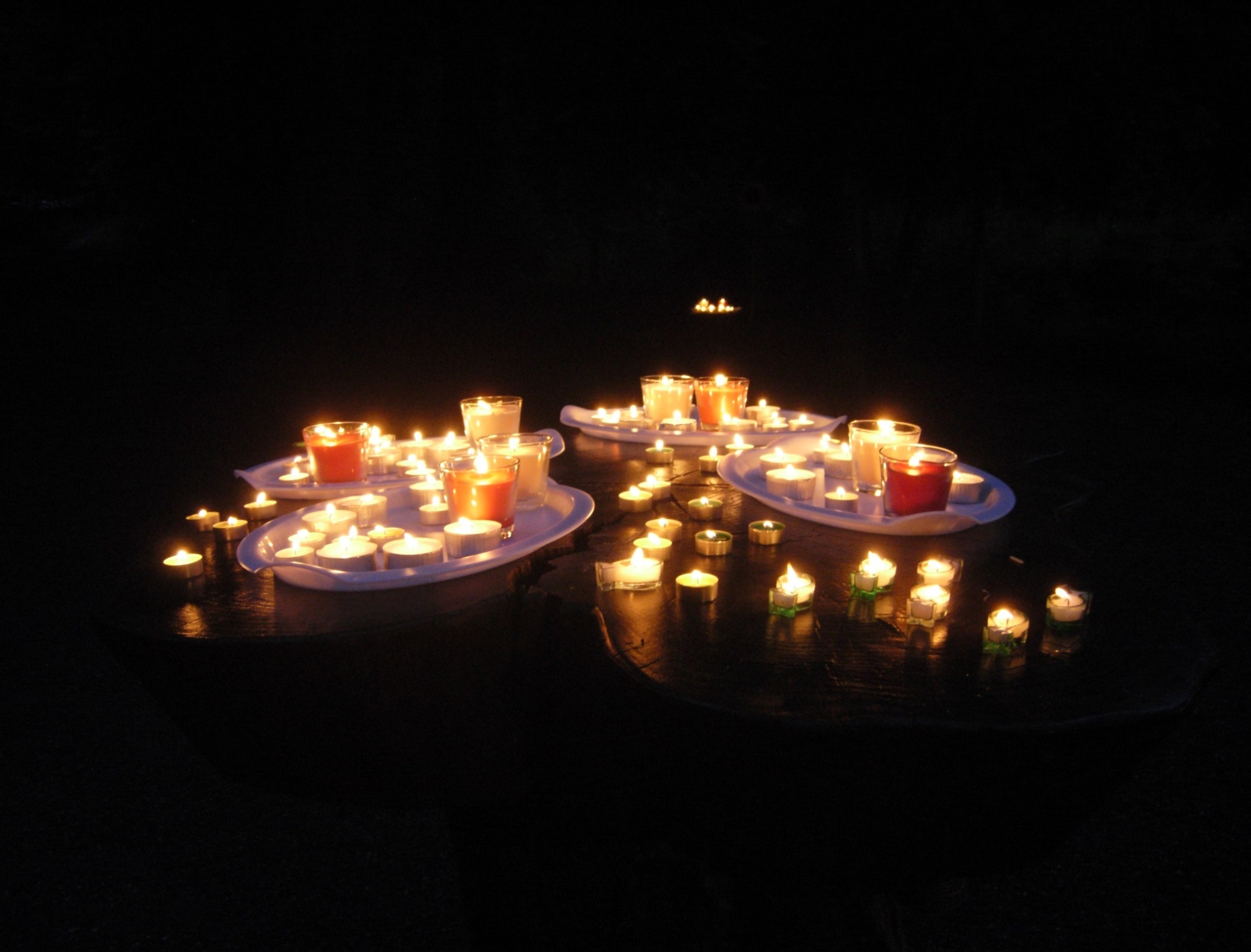 2Chr 36,23b: … und er selbst hat mir befohlen, ihm ein Haus zu bauen in Jerusalem, das in Juda ist.
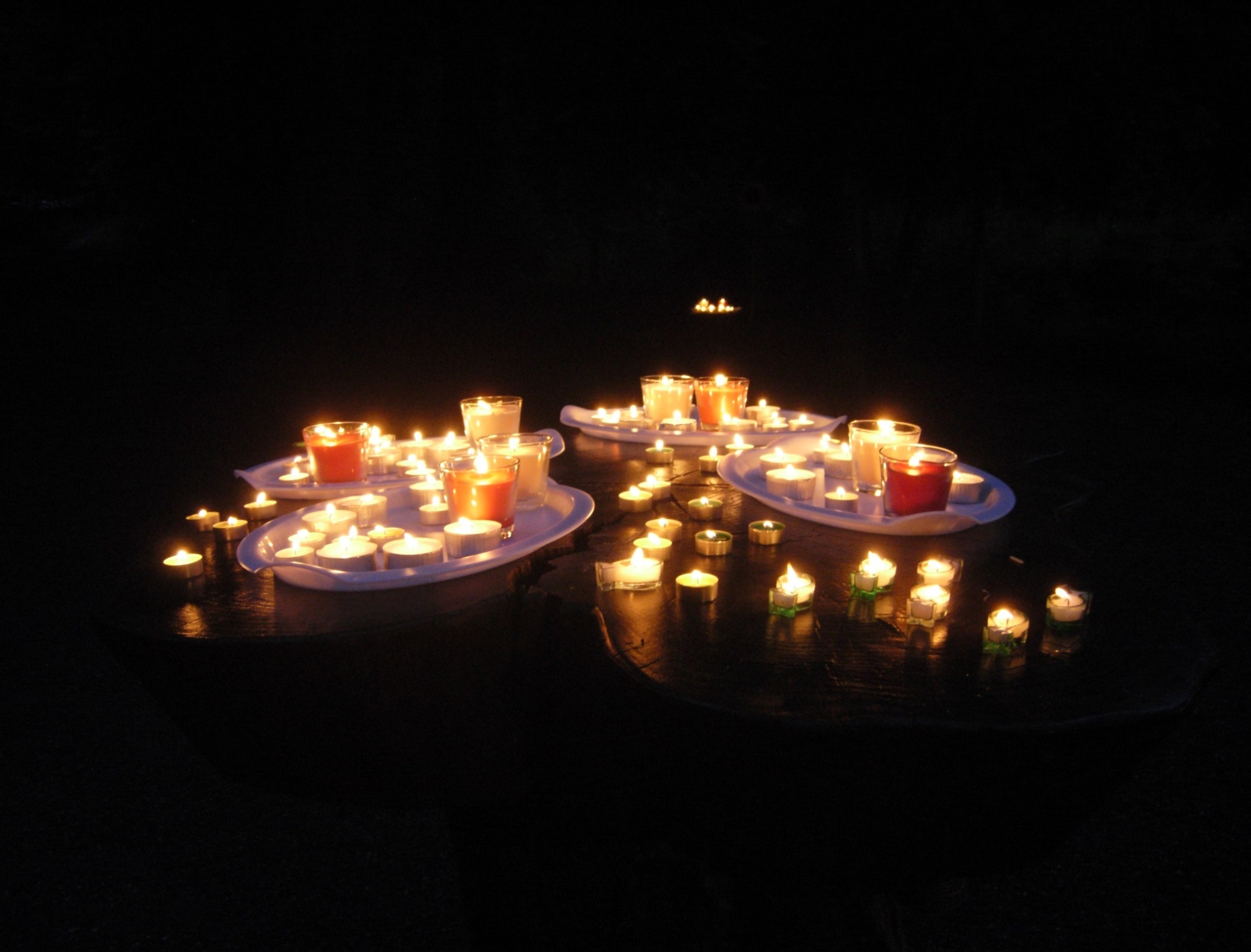 2Chr 36,23c: Wer irgend unter euch zu seinem Volk gehört, mit dem sei der Herr, sein Gott, und er ziehe hinauf.
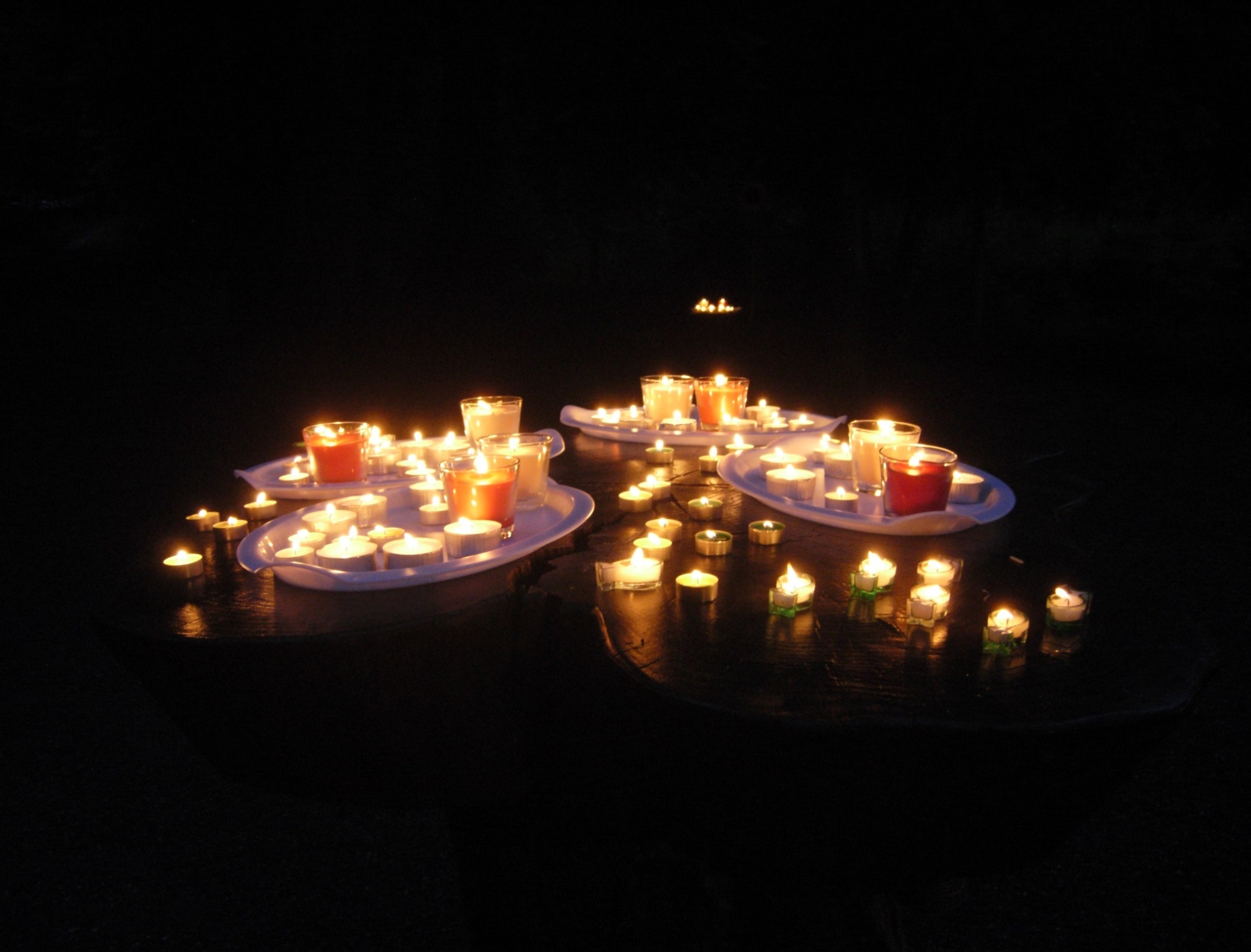 DAS PERSERREICH
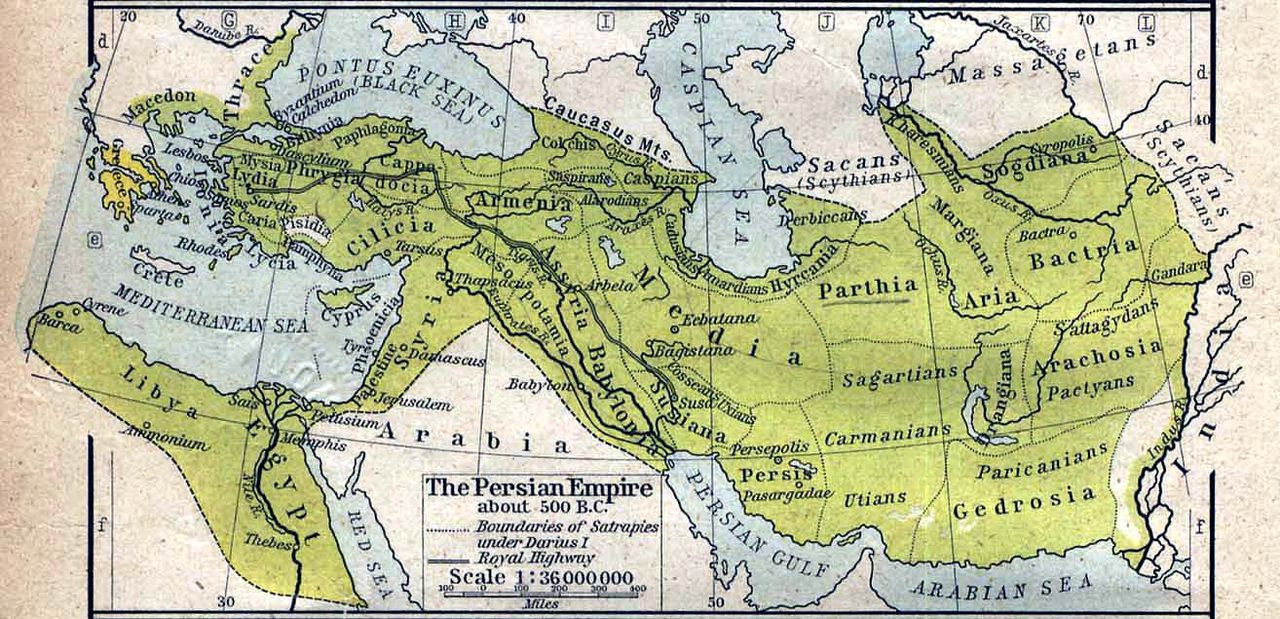 Bild: Historical Atlas (1923)
BELSAZAR
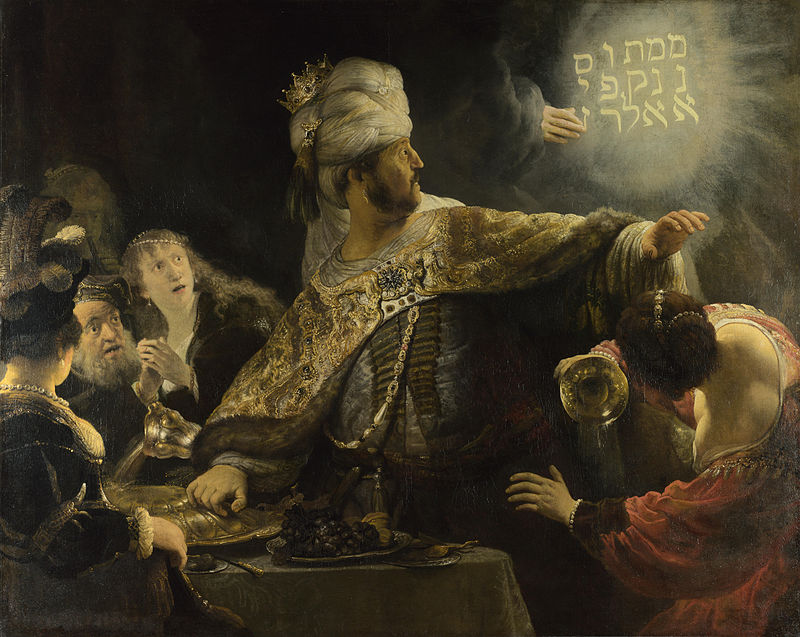 Bild: Rembrandt van Rijn (1635-1638)
GRABMAL DES KYROS IN PASARGADE
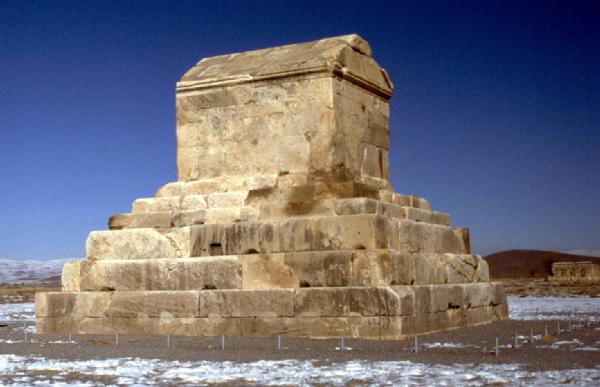 Jes 44,28: Gott spricht von Kyrus: «Er ist mein Hirte, und er wird all meinen Willen ausführen und zu Jerusalem sagen: Werde gebaut! und zum Tempel: Werde gegründet!
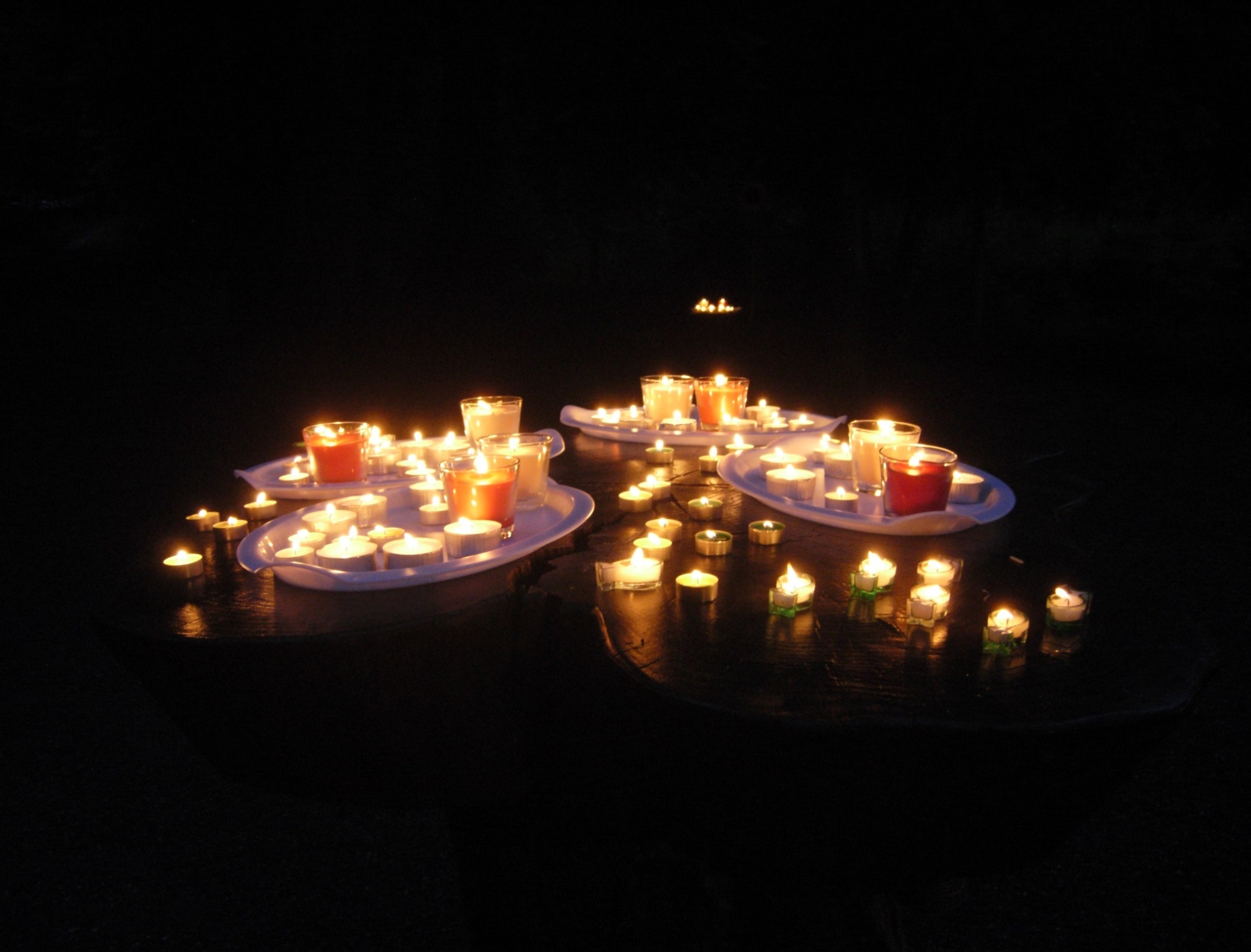 DIE NACHEXILISCHEN SCHRIFTEN
HISTORISCH
PROPHETISCH
Esra
Haggai
Nehemia
Sacharja
Maleachi
Esther
DIE «BIBLIOTHECA DIVINA»
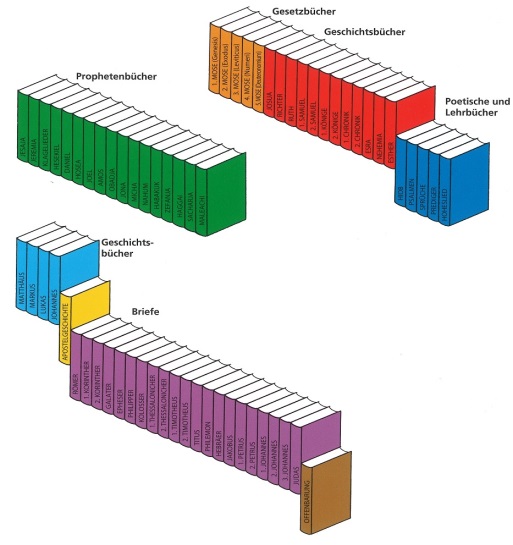 Bild aus: DOWLEY, Der grosse Bibelführer, S. 6.
ESRA BEIM SCHREIBEN
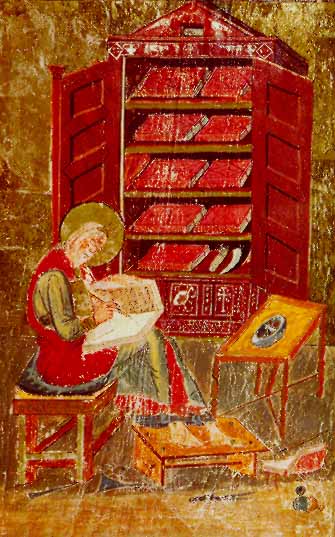 Codex Amiatinus, 692 n. Chr.
DIE RÜCKKEHR DER EXULANTEN
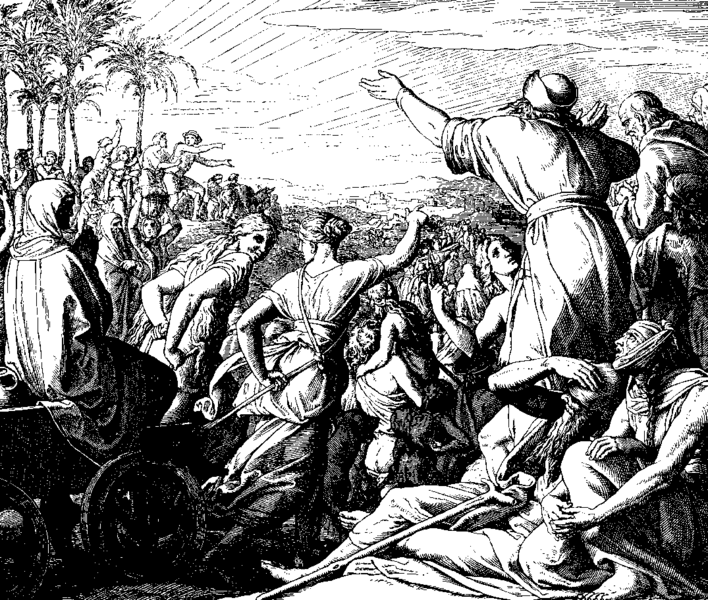 Bild: Julius Schnorr von Carolsfeld (1851-1860)
Esr 3,12a: Aber viele der alten Priester und Leviten und Familienhäupter, die den früheren Tempel gesehen hatten, weinten laut, …
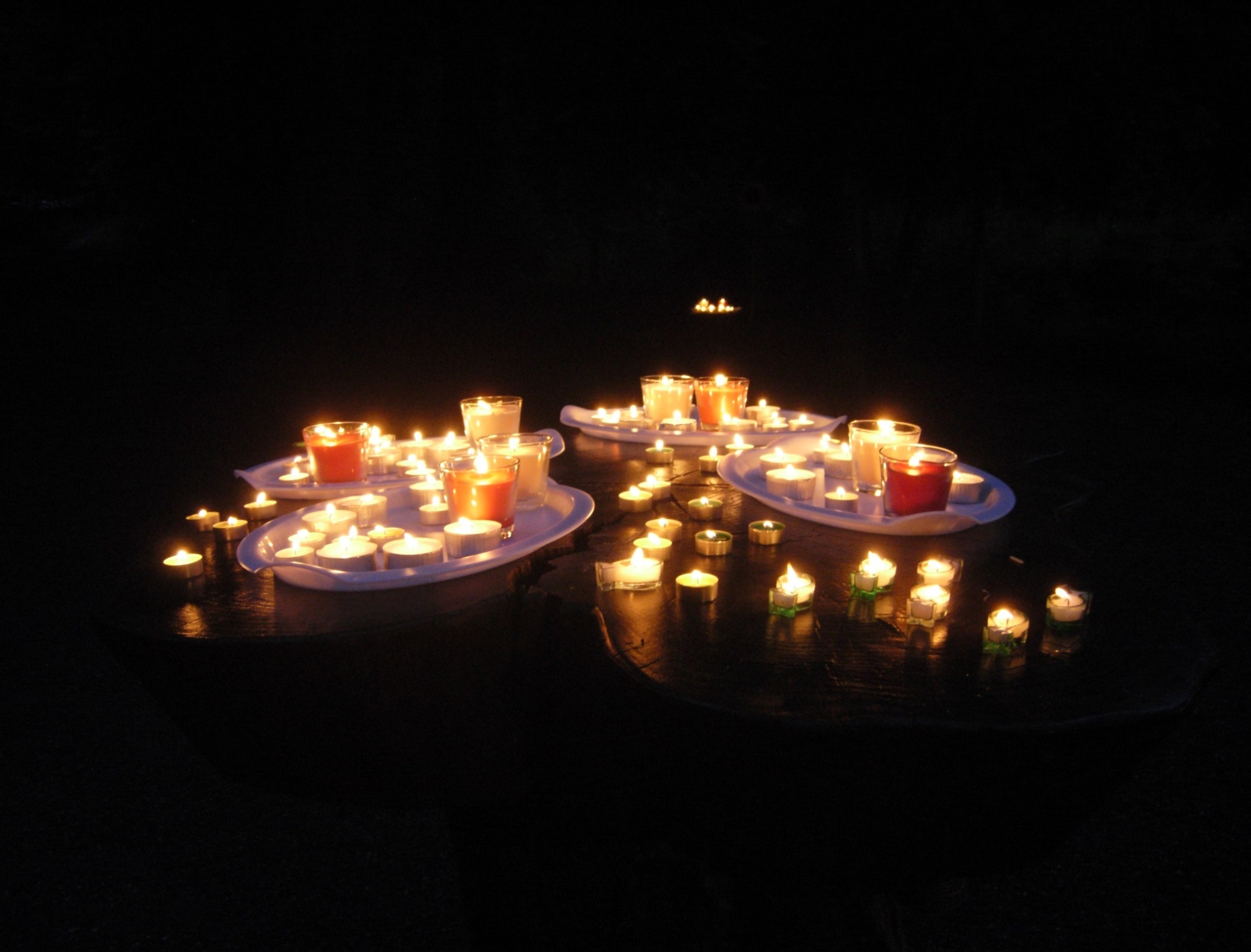 Esr 3,12b: … als der Grund für dieses Haus vor ihren Augen gelegt wurde, während viele ihre Stimme zu einem Freudengeschrei erhoben, …
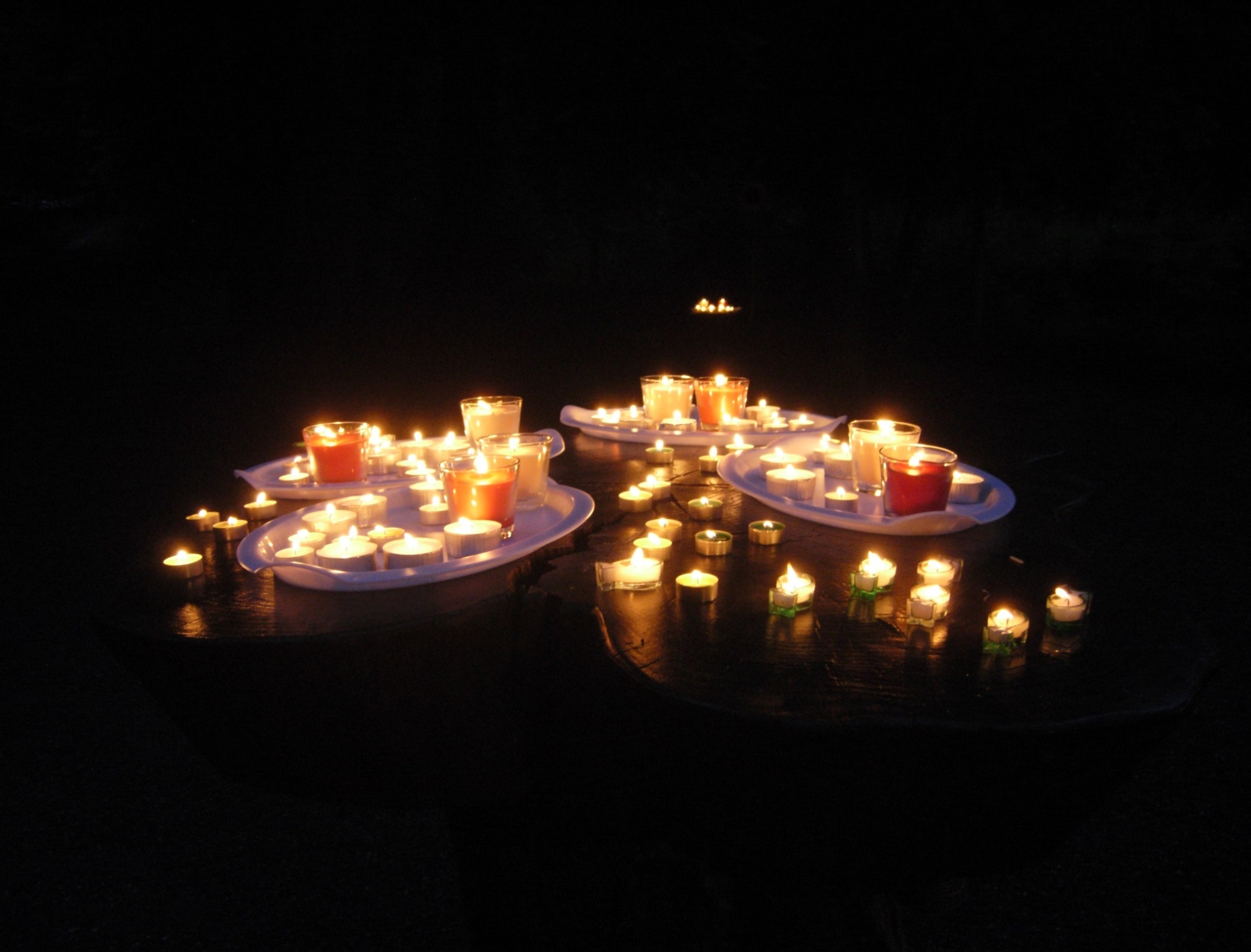 Esr 3,13a: … so dass das Volk das Freudengeschrei nicht unterscheiden konnte von dem lauten Weinen im Volk; …
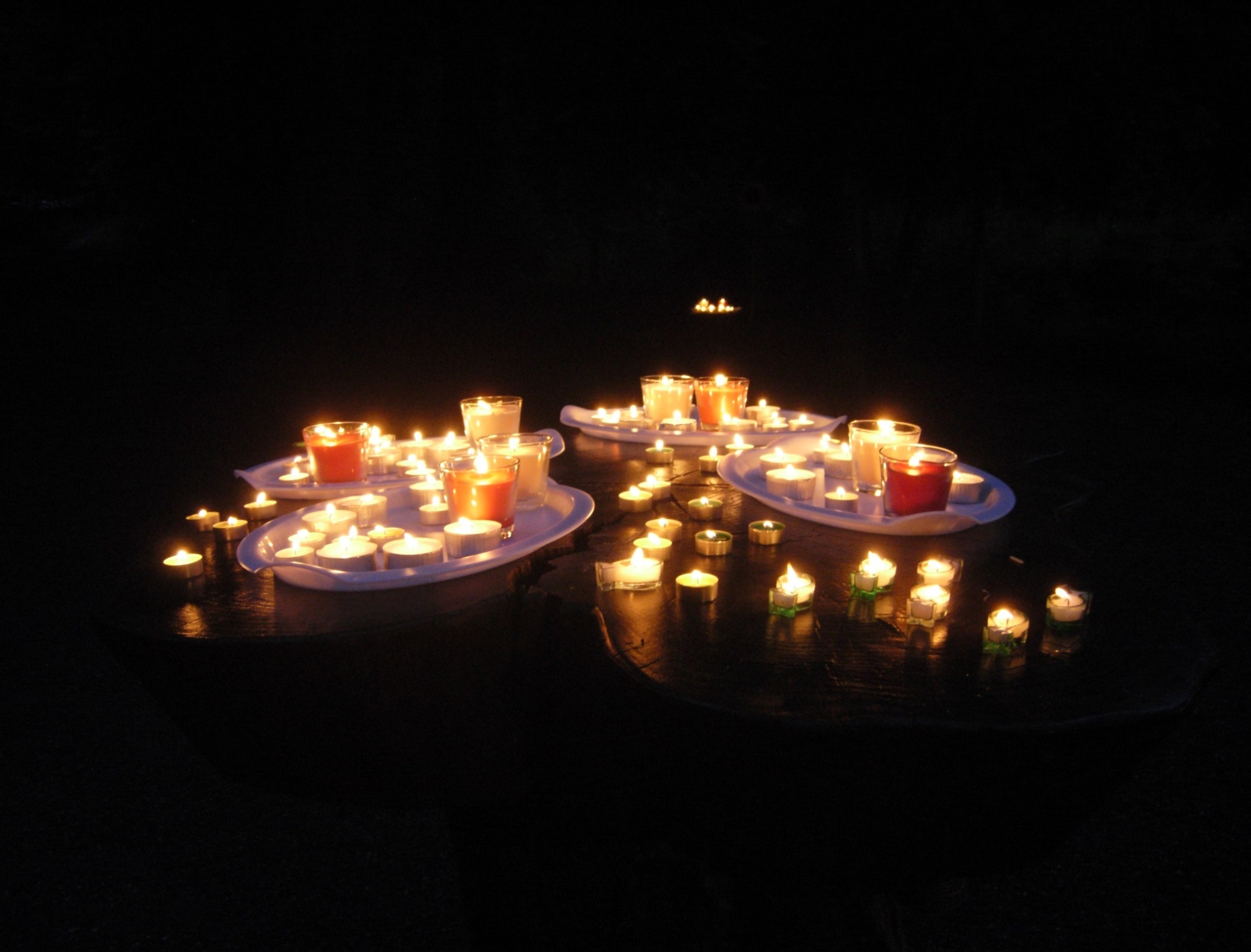 Esr 3,13b: … denn das Volk erhob ein grosses Jubelgeschrei, so dass man den Schall weithin hörte.
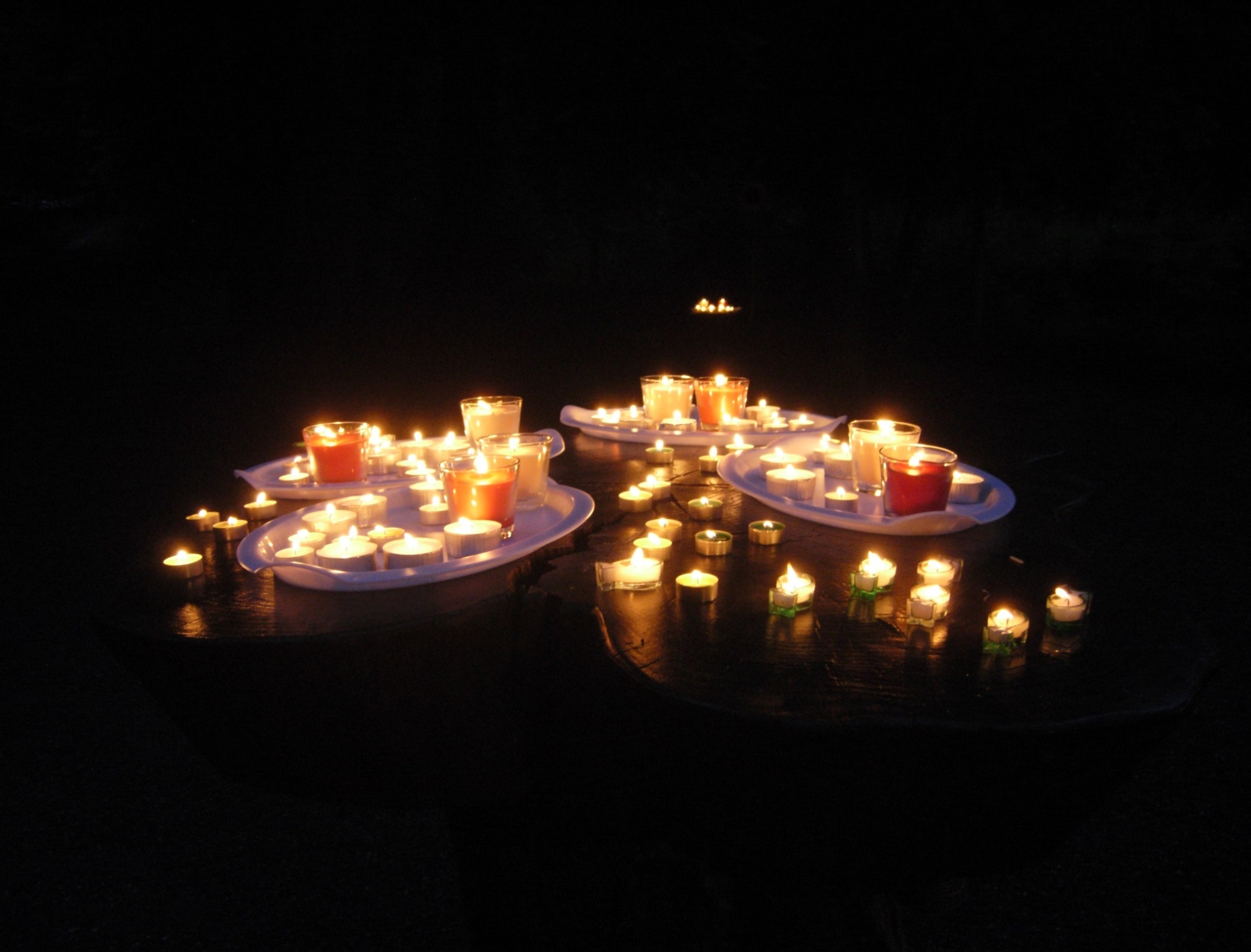 DER PROPHET HAGGAI
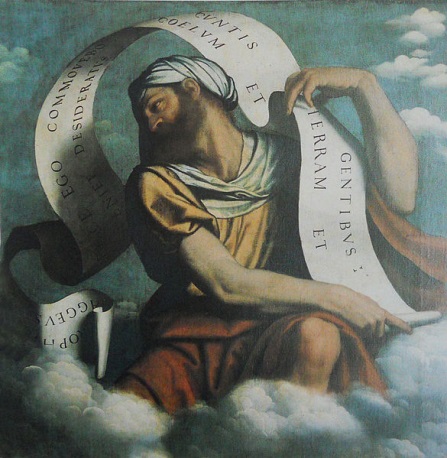 Darstellung von Il Moretto, 1498-1554
Hag 1,4: Ist es aber für euch an der Zeit, in euren getäfelten Häusern zu wohnen, während dieses Haus in Trümmern liegt?
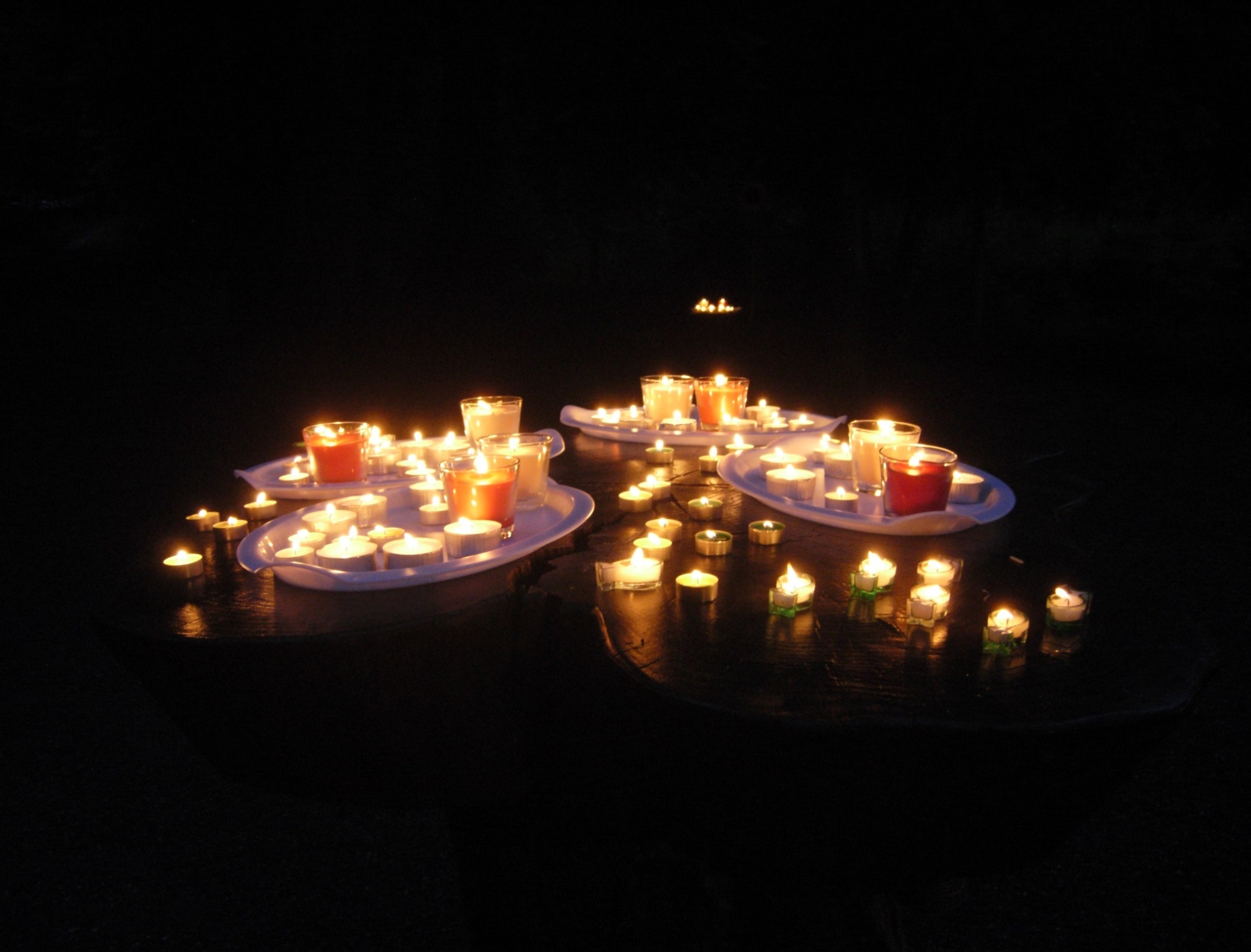 SACHARJAS NACHT-GESICHTE
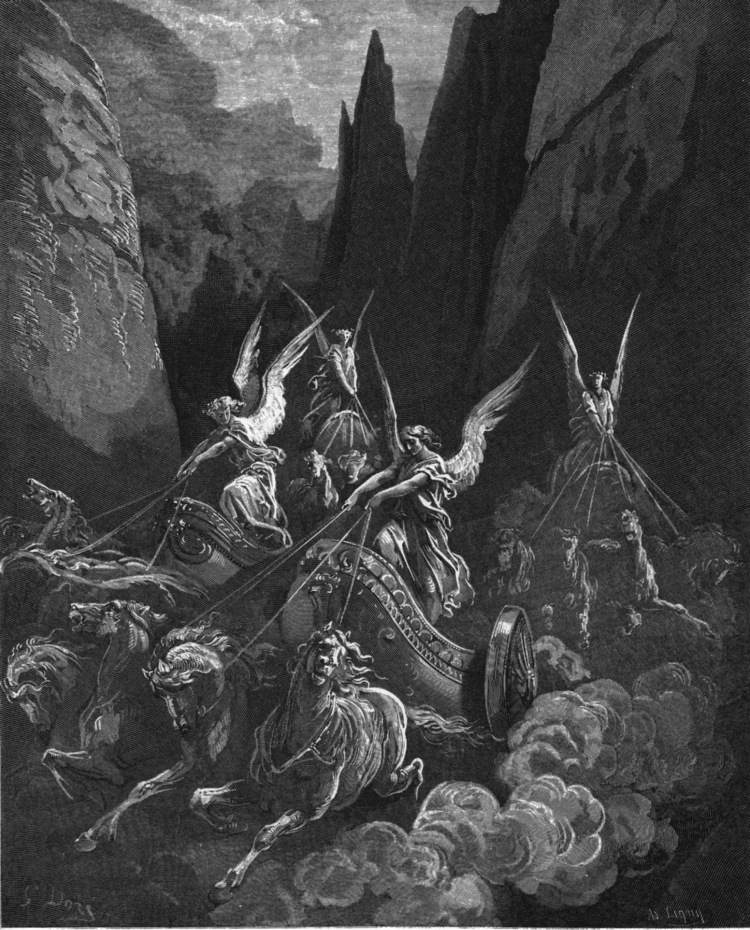 Gustave Doré (1865)
JERUSALEM WIRD WIEDER AUFGEBAUT
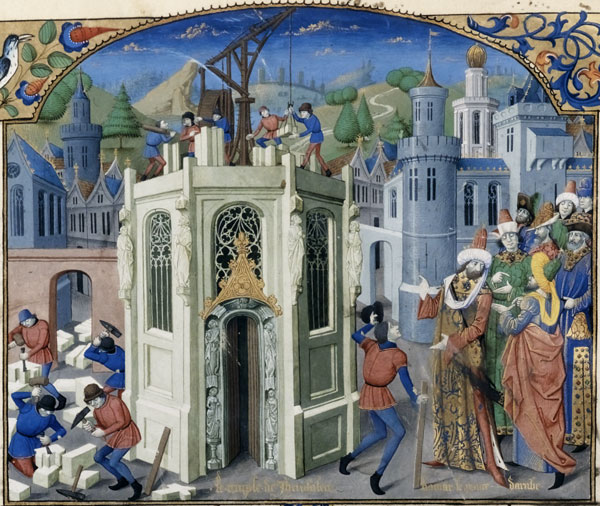 Bild: Guillaume de Tyr
DER AUSBAU DURCH HERODES
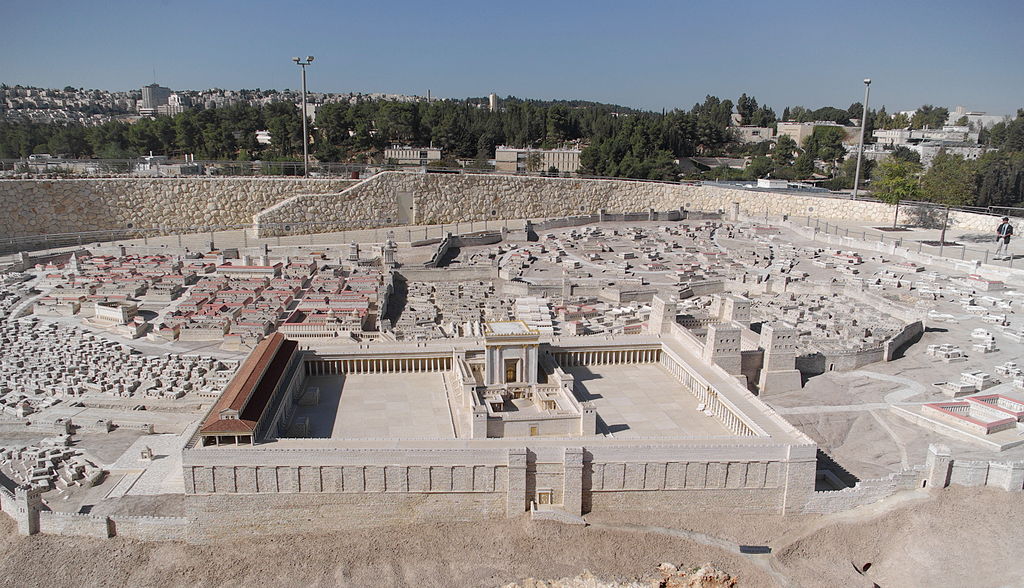 Bild: Rekonstruktion im Israel-Museum
Esr 7,10: Denn Esra hatte sein Herz darauf gerichtet, das Gesetz des Herrn zu erforschen und zu tun, und in Israel Gesetz und Recht zu lehren.
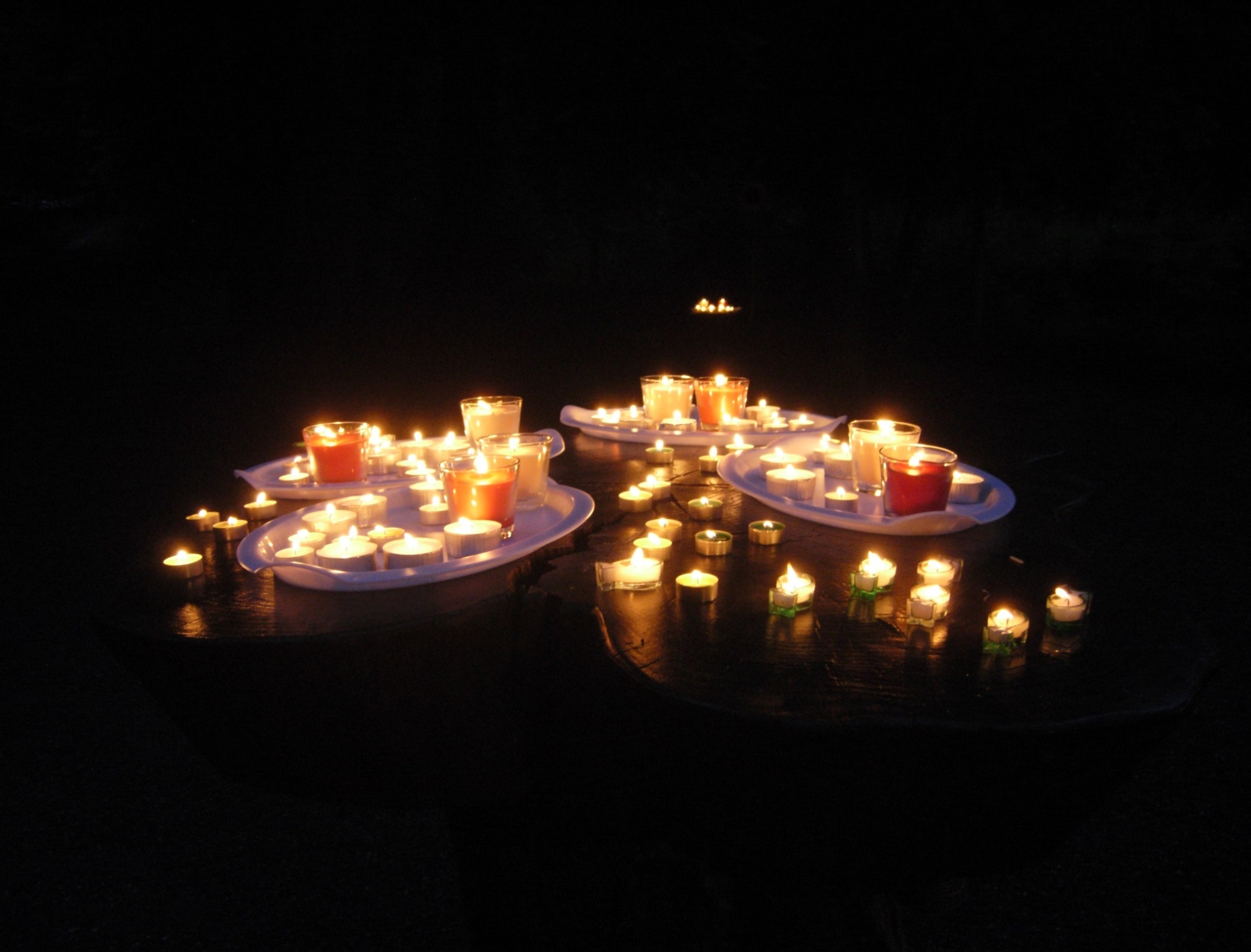 DIE RUINENHÜGEL DER STADT SUSA
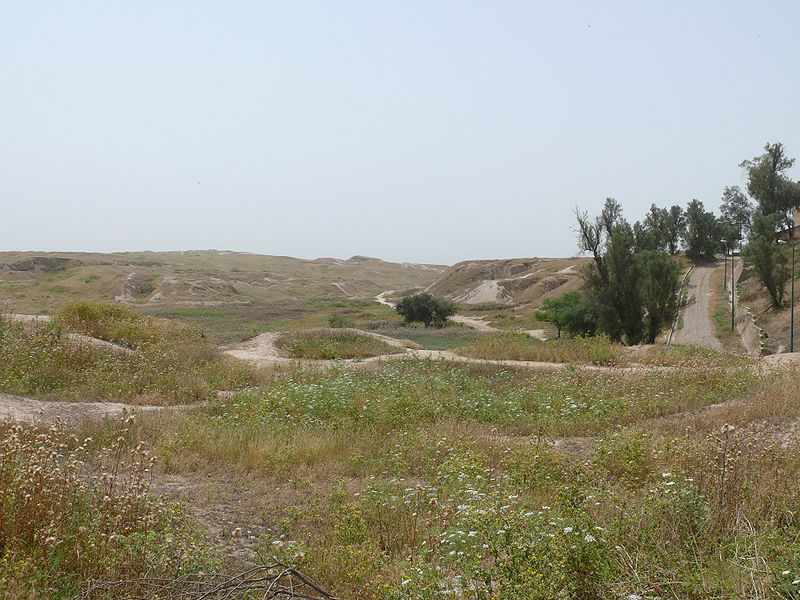 Neh 1,4: Und es geschah, als ich diese Worte hörte, da setzte ich mich hin und weinte und trug Leid etliche Tage lang; und ich fastete und betete vor dem Gott des Himmels.
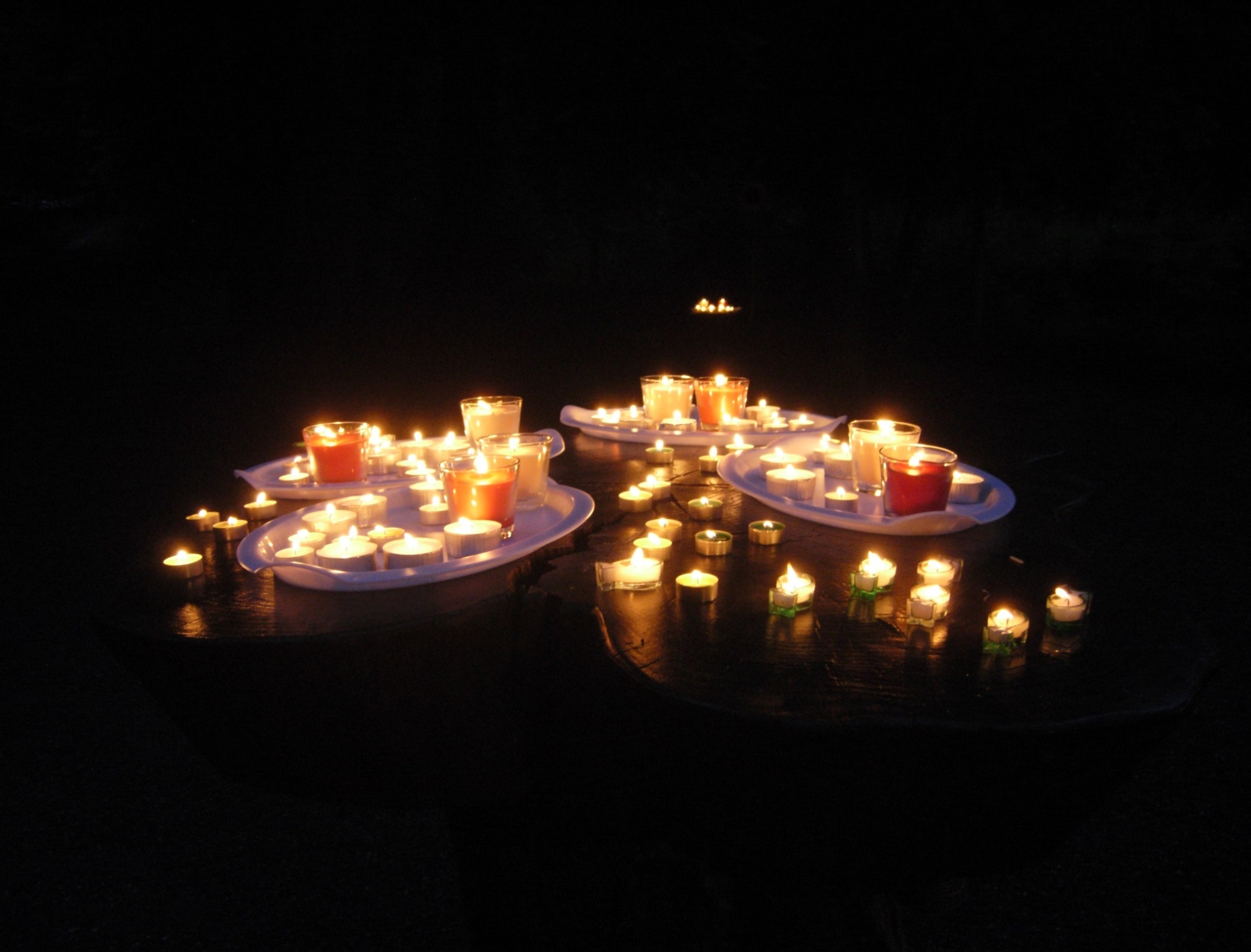 NEHEMIA BESICHTIGT DIE ZERFALLENEN STADTMAUERN
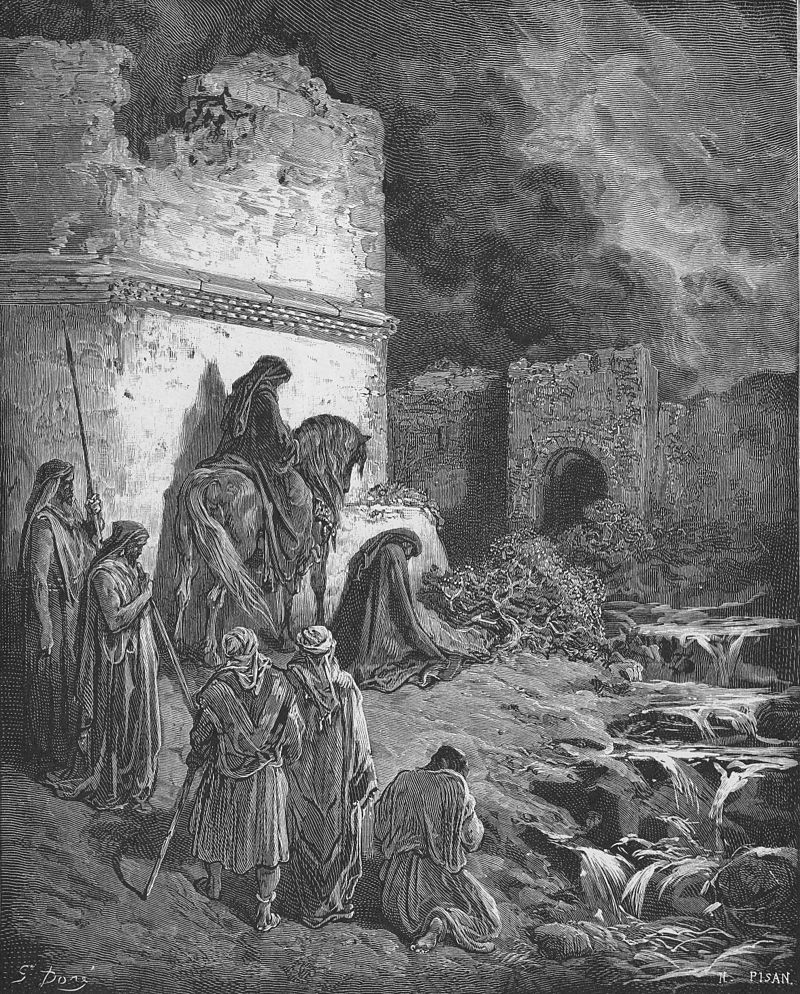 Gustave Doré (1866)
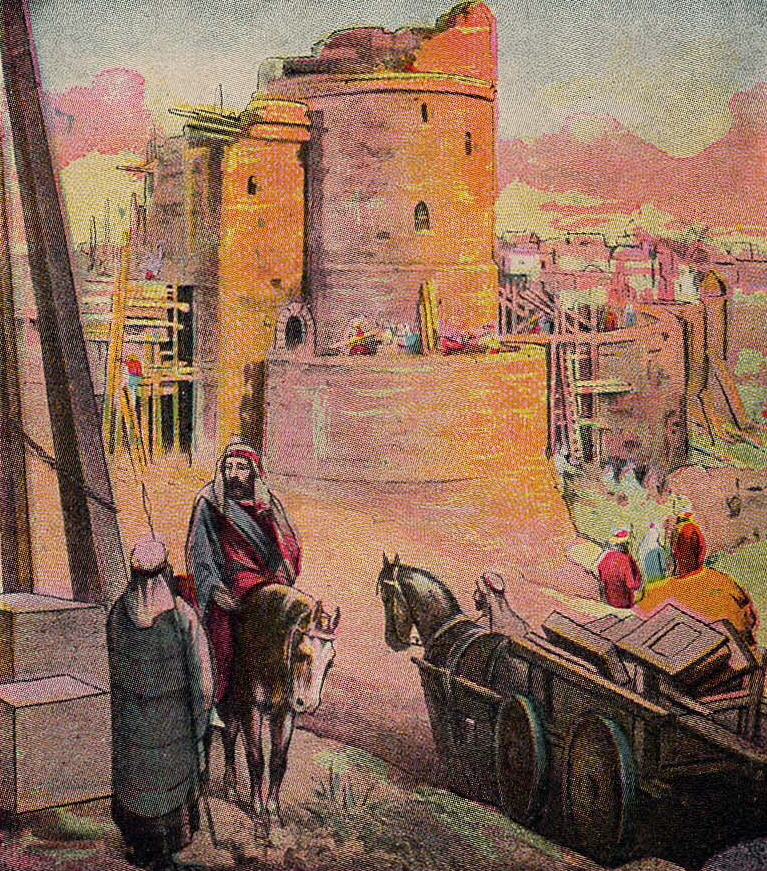 NEHEMIA BAUT DIE MAUERN WIEDER AUF
Darstellung aus dem Jahr 1908
DAS FELSENGRAB VON KÖNIG XERXES
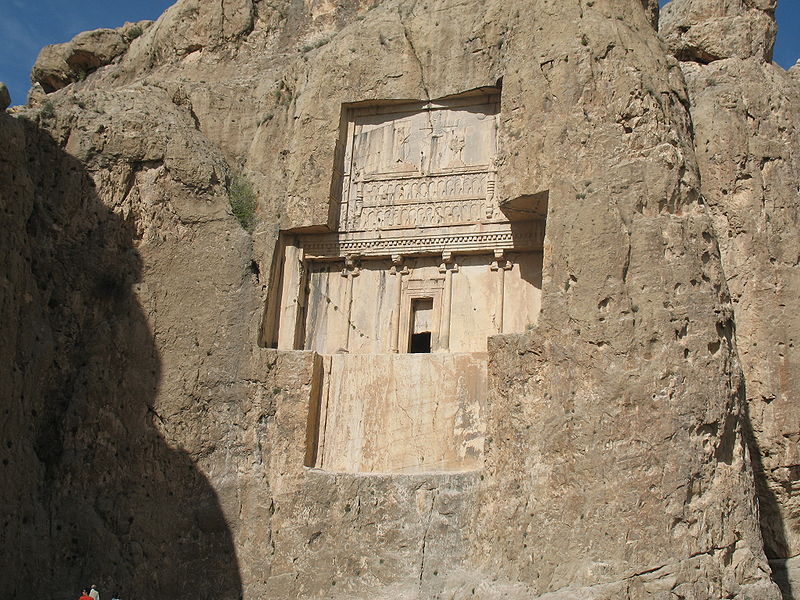 ESTHER UND MORDECHAI
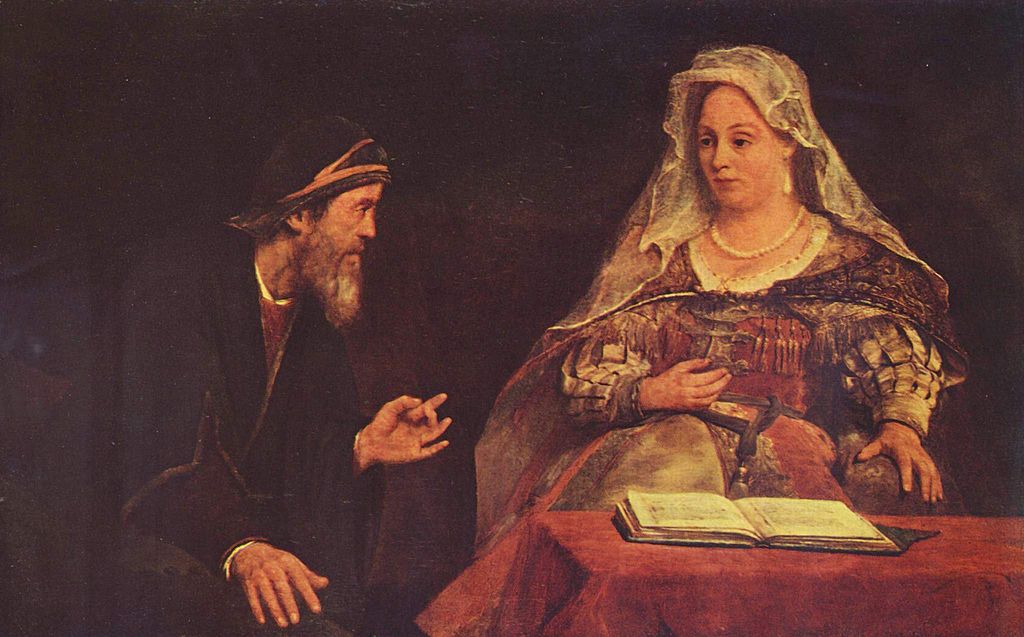 Bild: Aert de Gelder (1685)
DER KÖNIG UND HAMAN BEI ESTHER
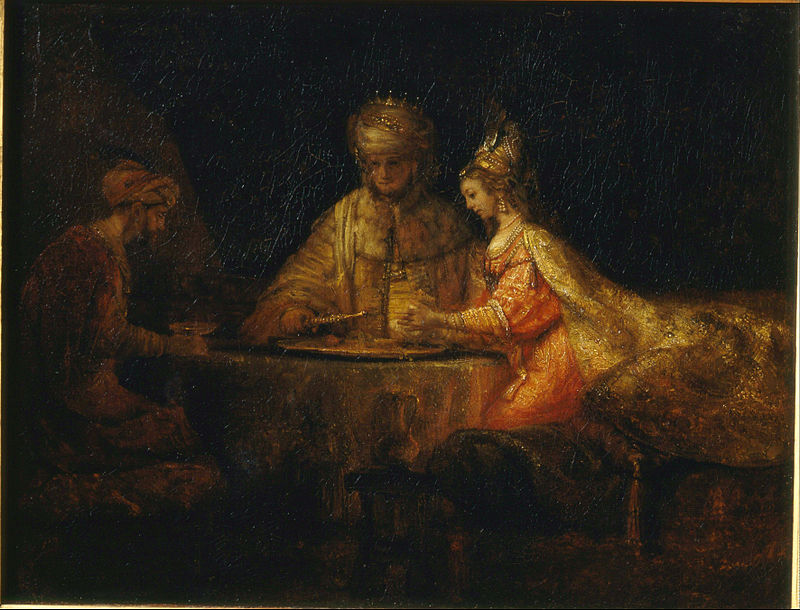 Bild: Rembrandt (1660)
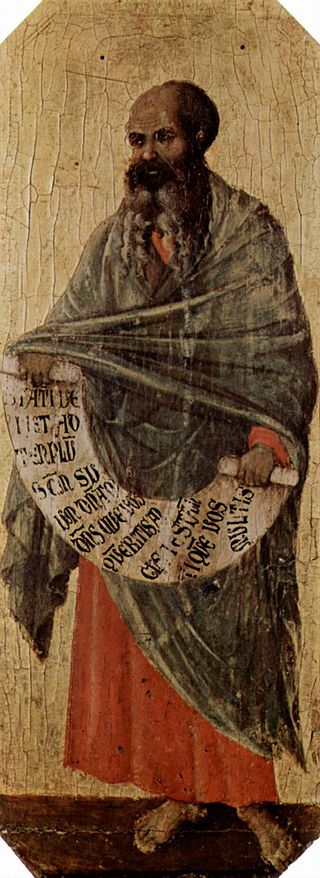 DER PROPHET MALEACHI
Altardarstellung aus dem 14. Jh.
BAUERN LIEFERN DEN ZEHNT AB
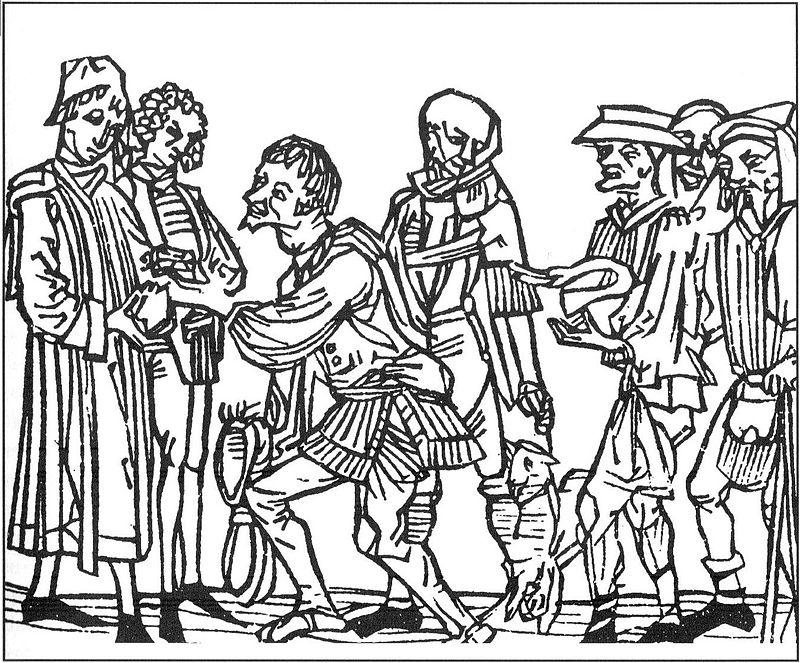 400 JAHRE OHNE OFFENBARUNGEN
Altes 
Testament
Neues Testament
400 Jahre
Untergang und Neuanfang   Einleitung   1. Der Untergang   2. Die Zeit des Exils   3. Der Neuanfang   Schlusswort
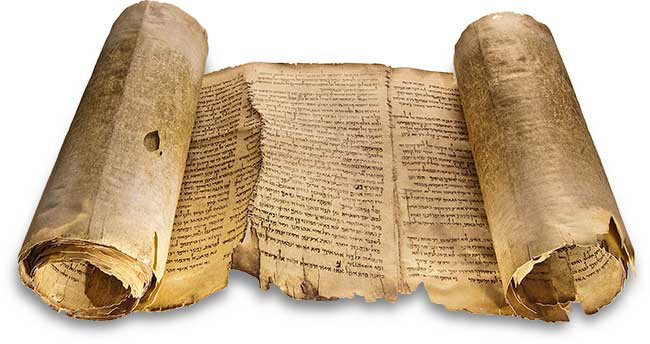 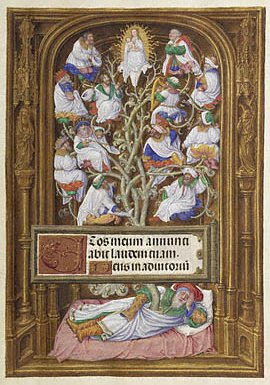 DIE WURZEL JESSE
Darstellung aus dem 16. Jh.
Jes 11,1: Und es wird ein Zweig hervorgehen aus dem Stumpf Isais 
und ein Schössling hervorbrechen 
aus seinen Wurzeln.
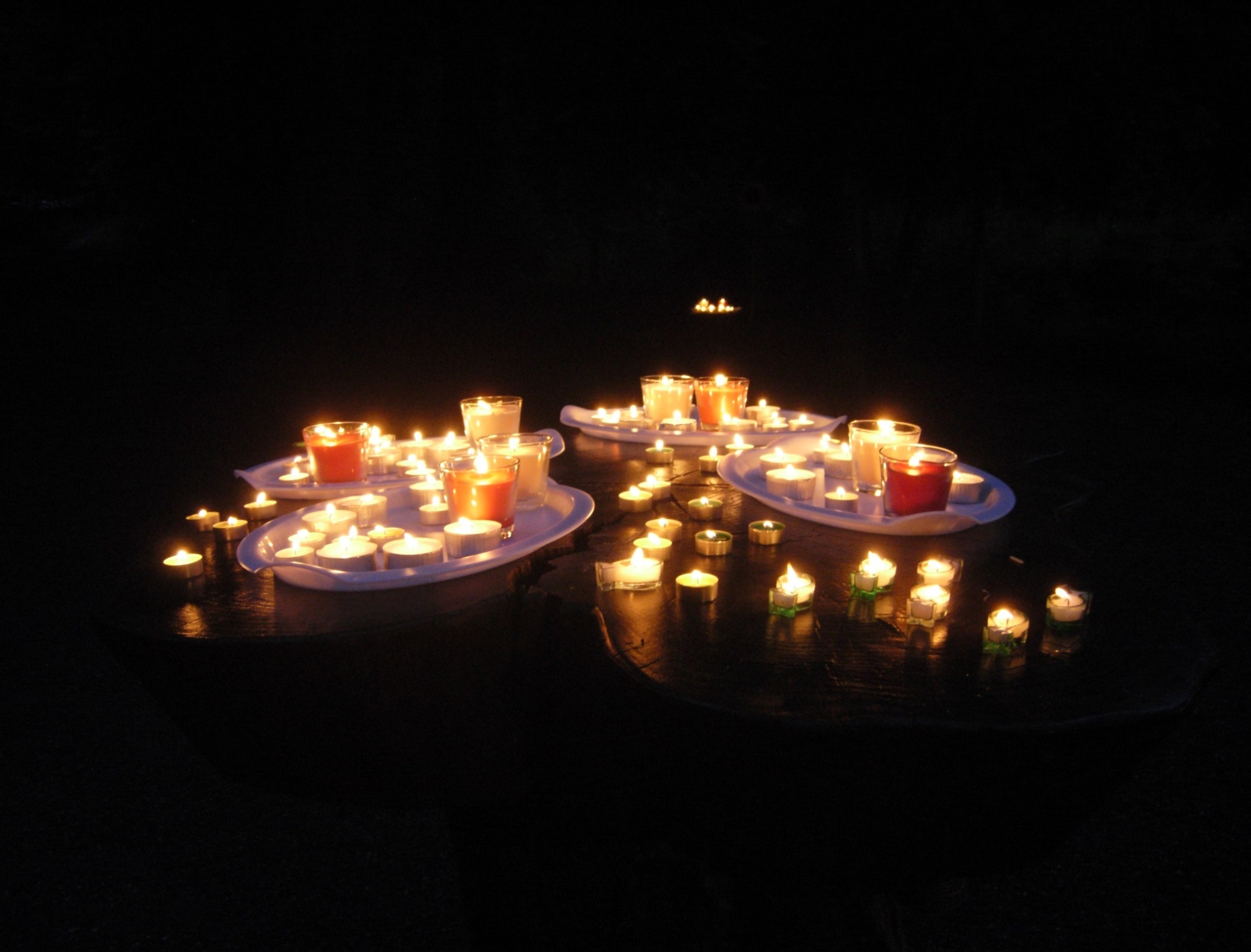 Untergang und Neuanfang
(Bibelkurs, Teil 15/24)